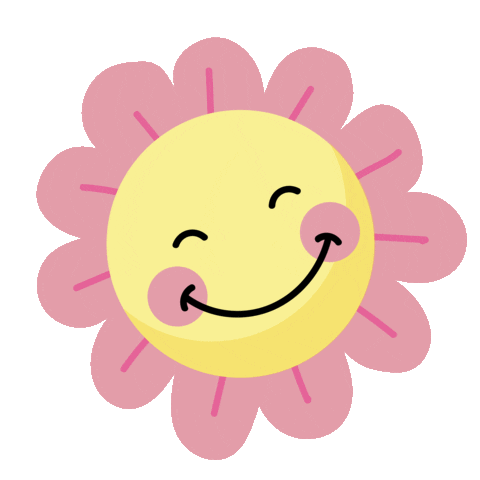 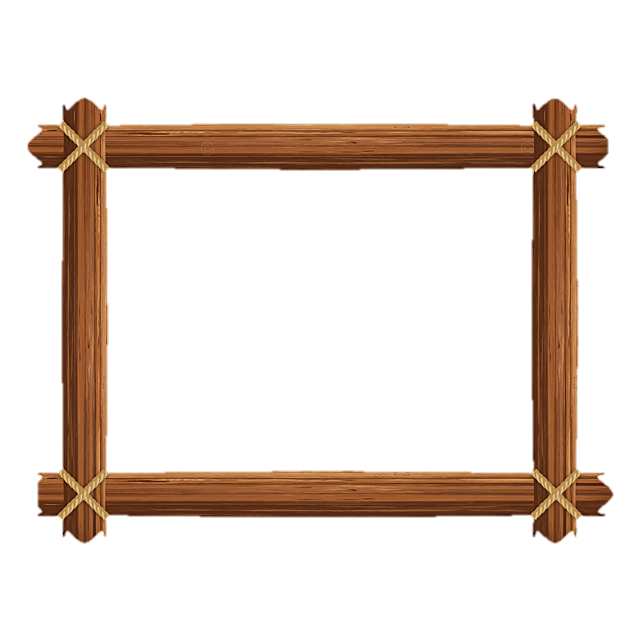 BÀI 
Số bị trừ - số trừ - hiệu
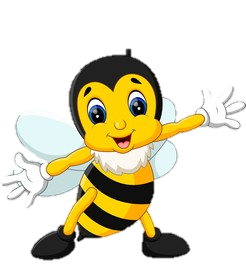 KHỞI ĐỘNG
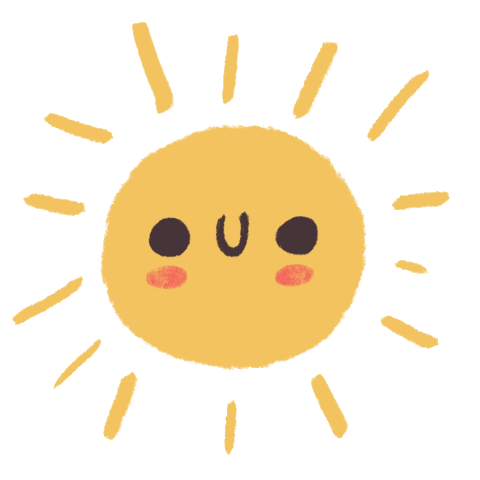 NÀO MÌNH CÙNG LÊN XE BUÝT
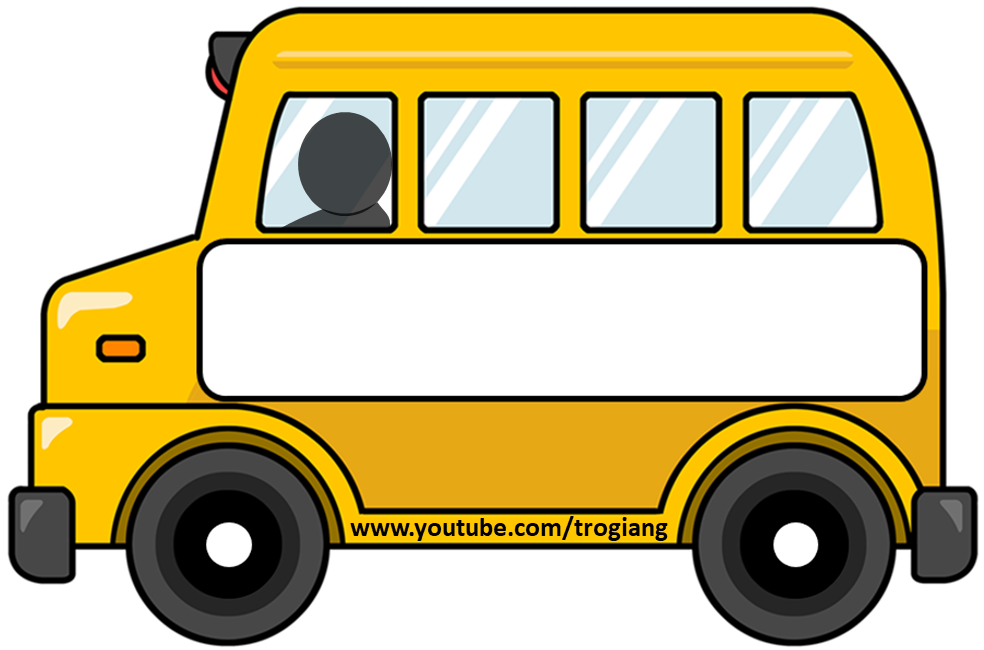 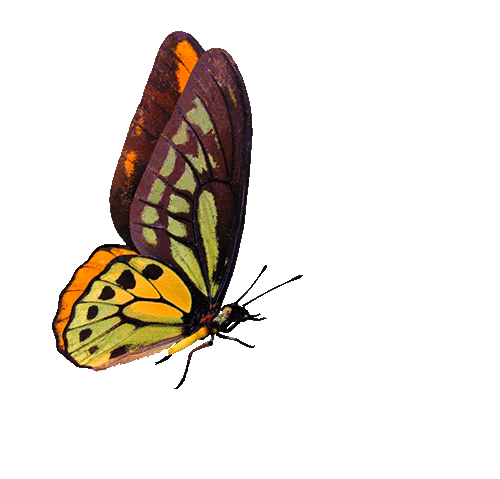 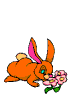 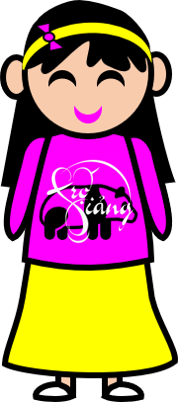 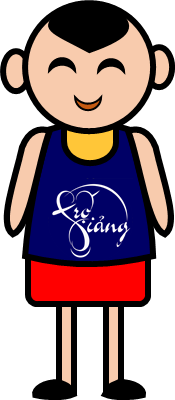 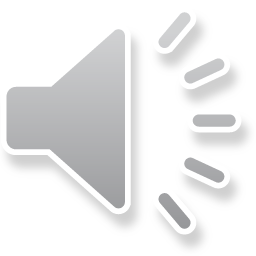 Hãy trả lời đúng các câu hỏi để được lên xe nhé!
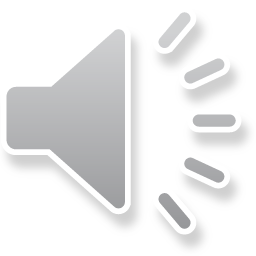 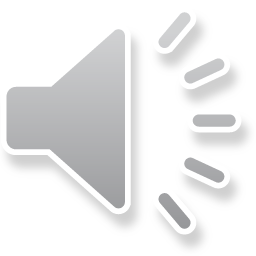 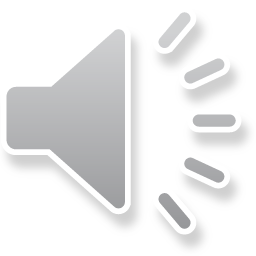 PLAY
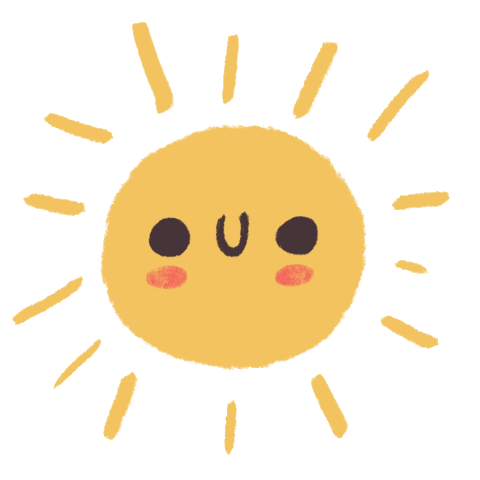 Tính tổng của 23 và 16
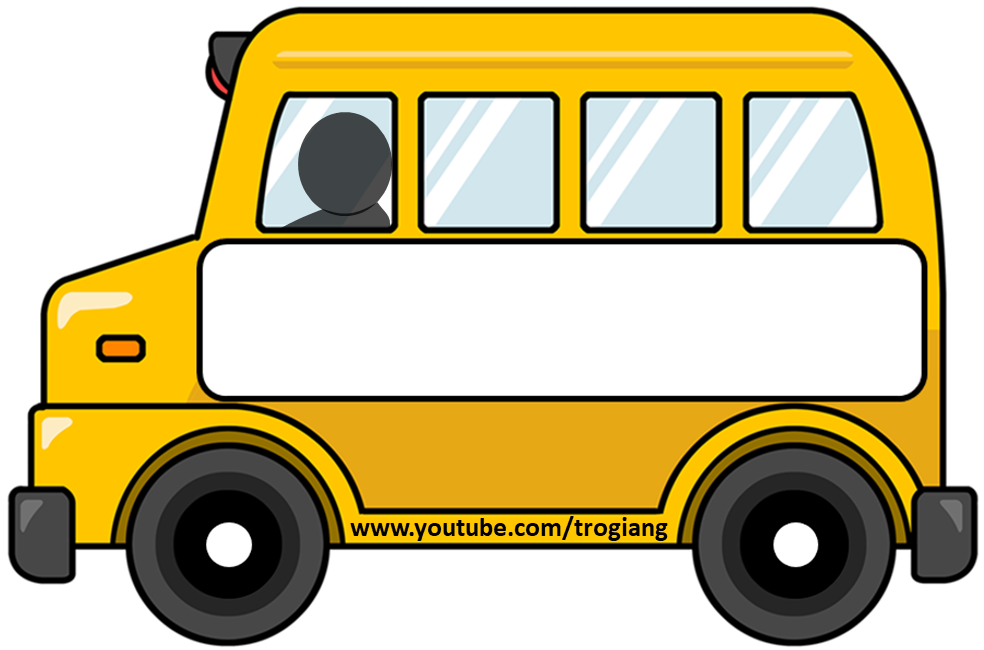 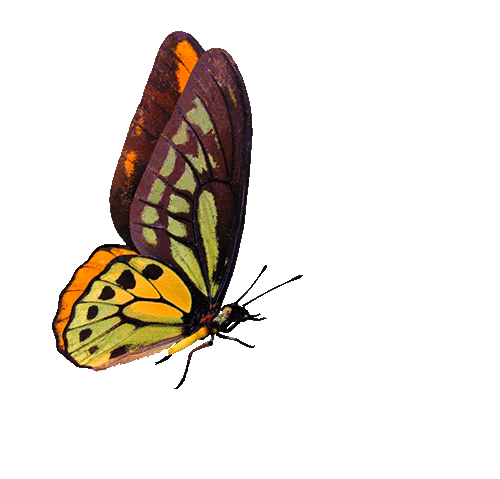 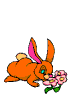 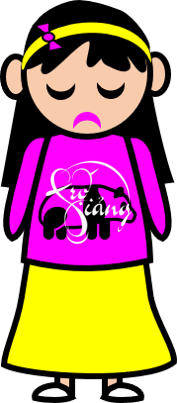 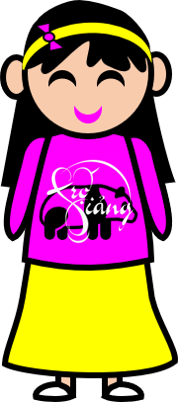 39
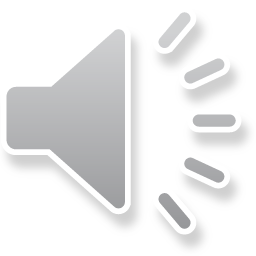 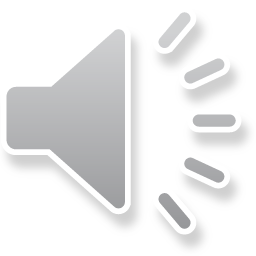 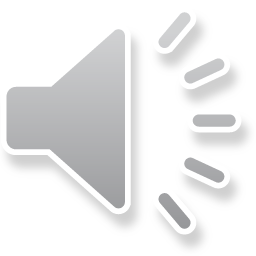 RIGHT/ĐÚNG
WRONG/SAI
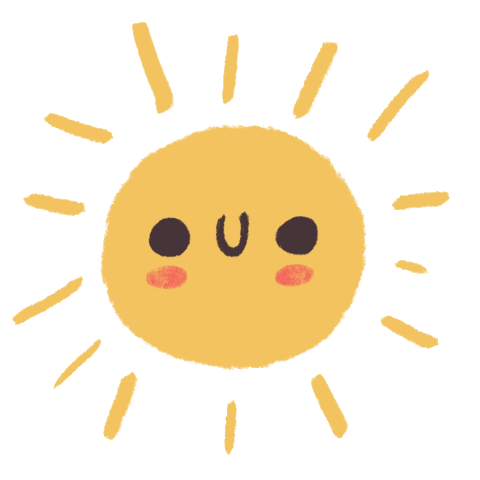 Cho phép tính 17 + 12 = 29
số 17 được gọi là gì?
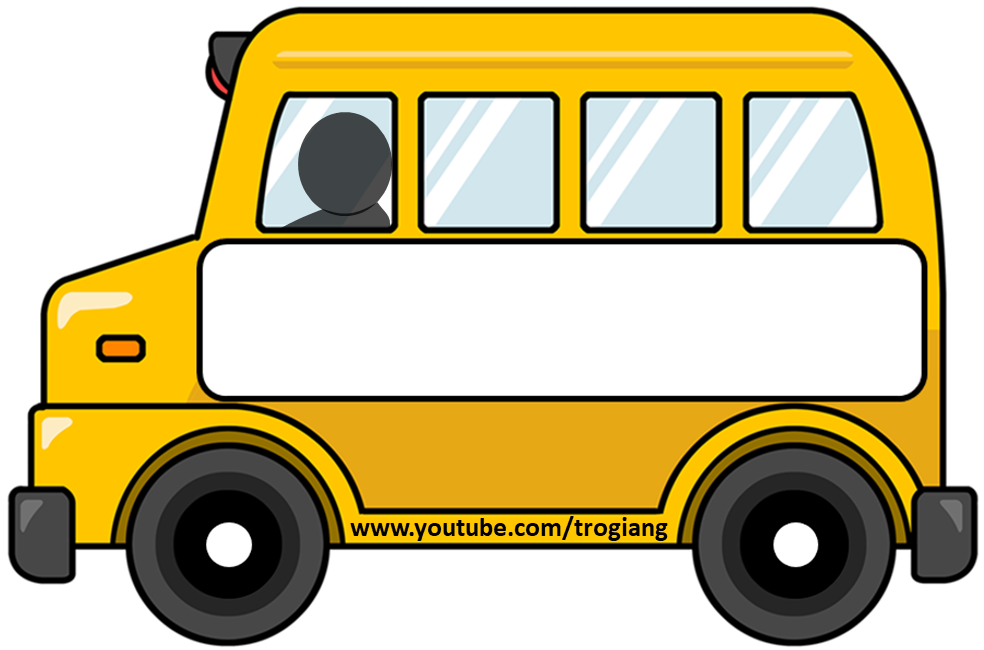 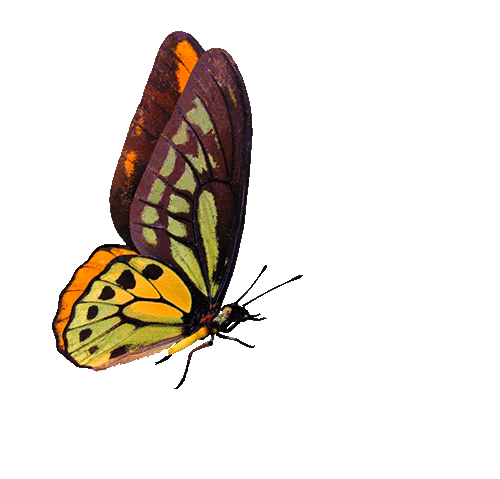 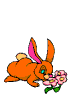 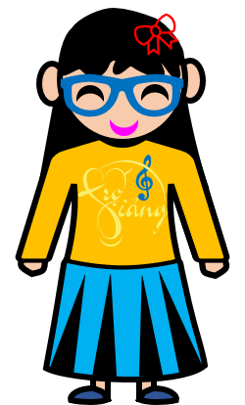 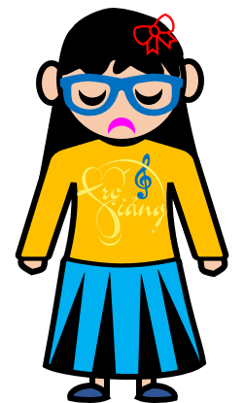 Số hạng
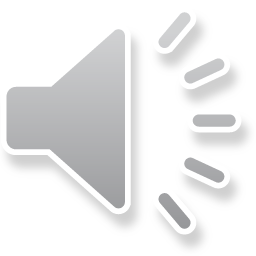 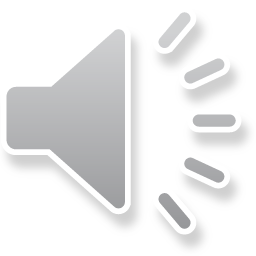 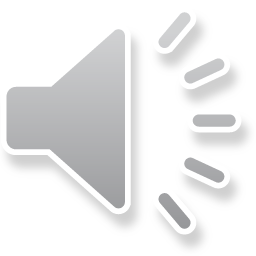 RIGHT/ĐÚNG
WRONG/SAI
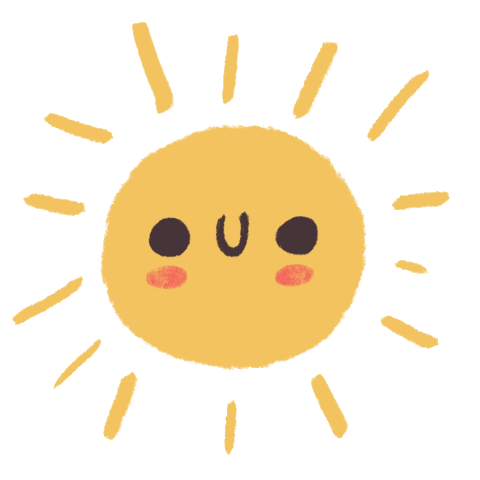 Nêu tên thành phần và kết quả của phép tính 3+ 5 = 8
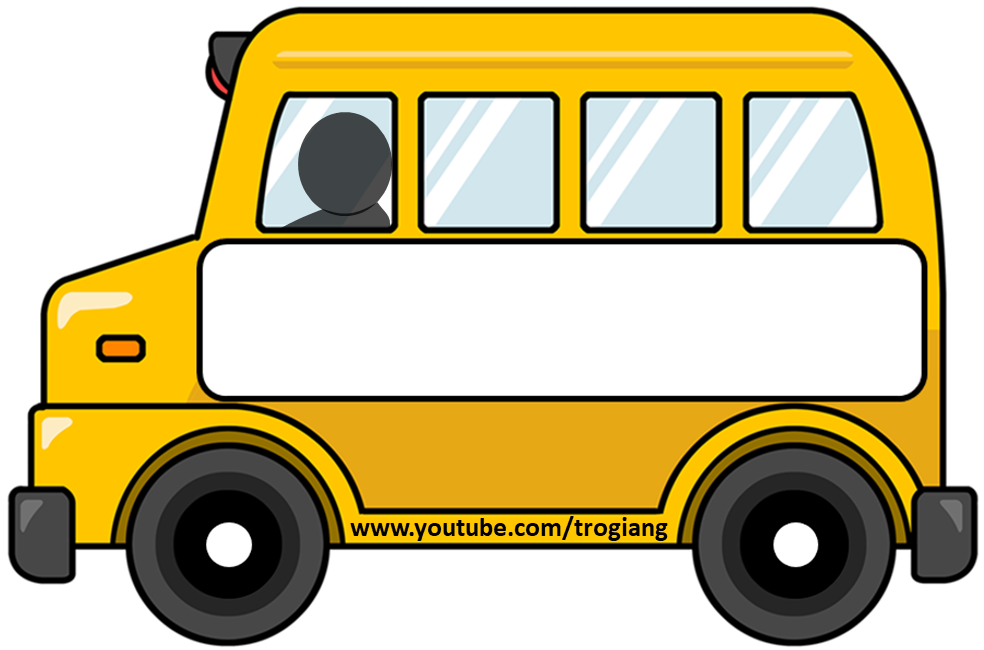 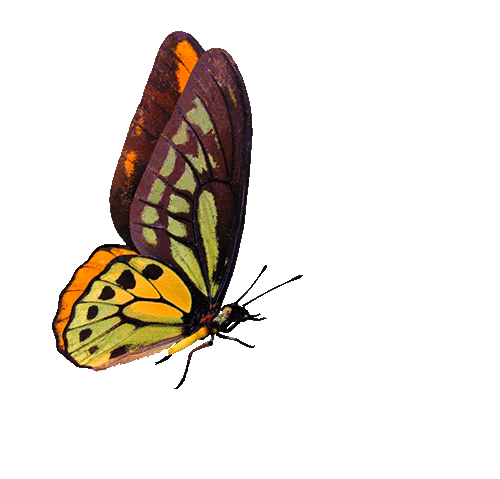 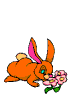 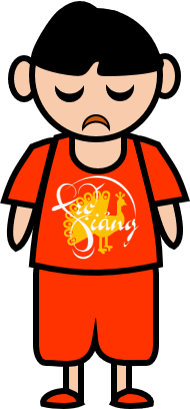 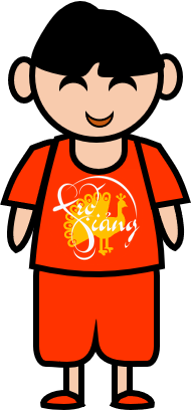 3 được gọi là số hạng
5 được gọi là số hạng
8 được gọi là tổng
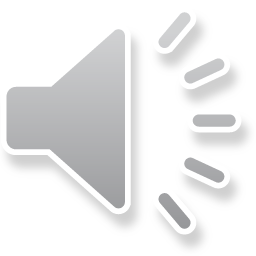 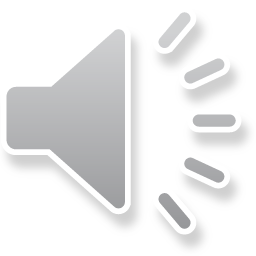 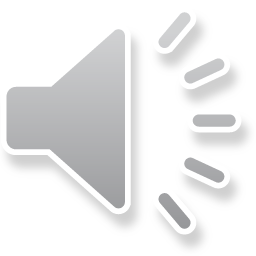 RIGHT/ĐÚNG
WRONG/SAI
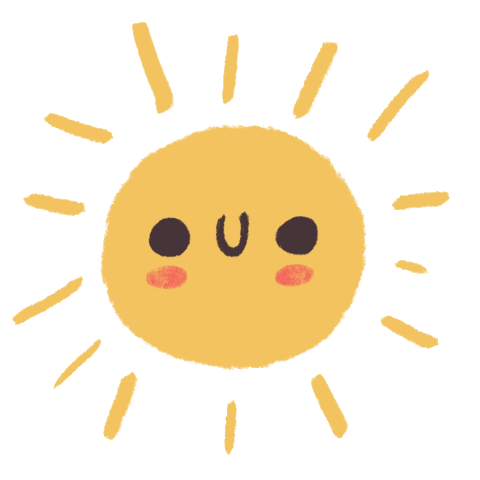 28 - 8= ?
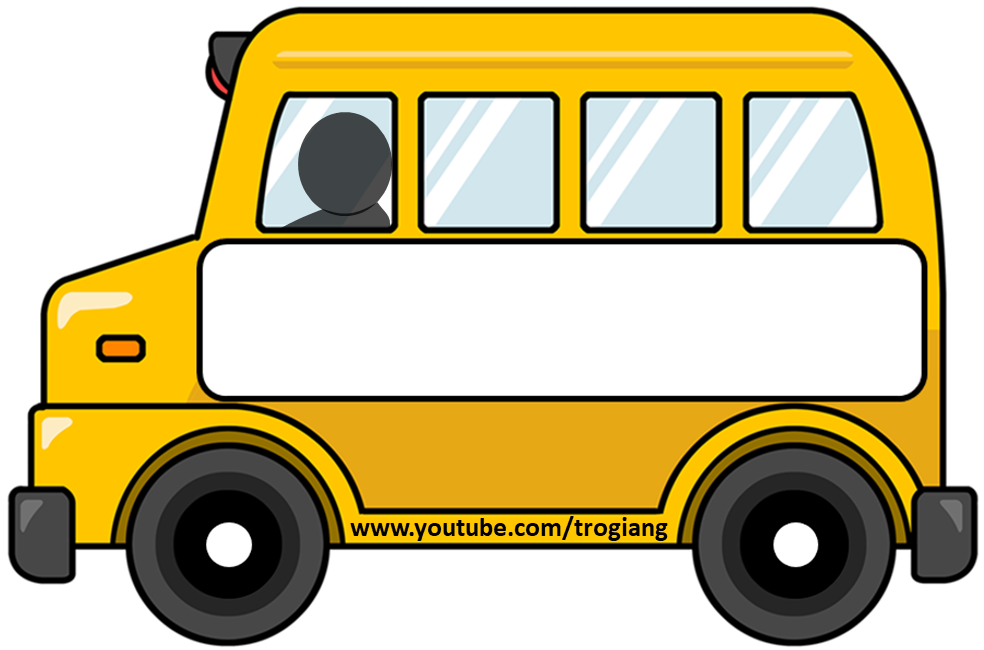 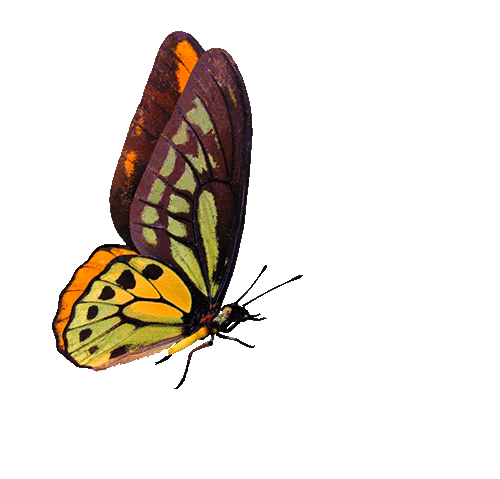 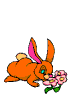 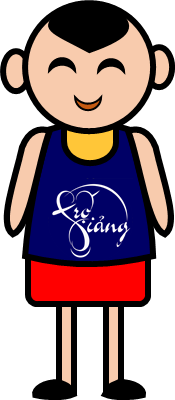 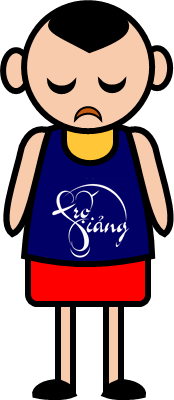 20
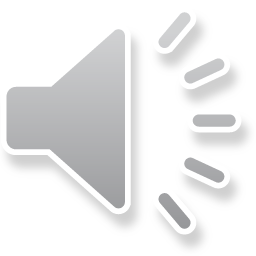 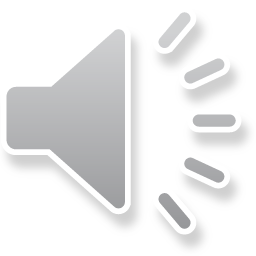 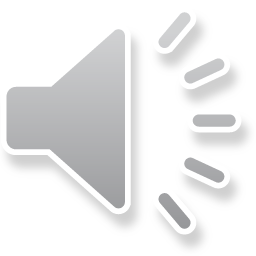 RIGHT
WRONG
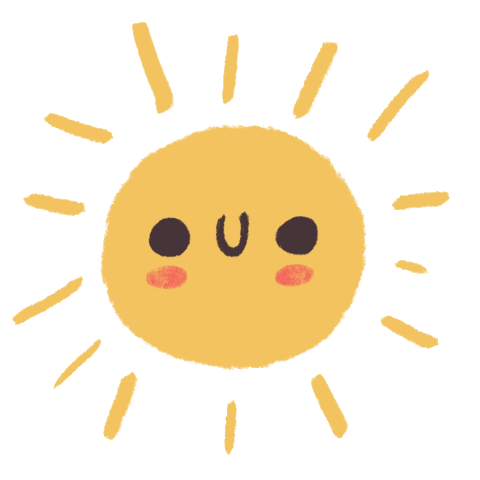 10 – 6 = ?
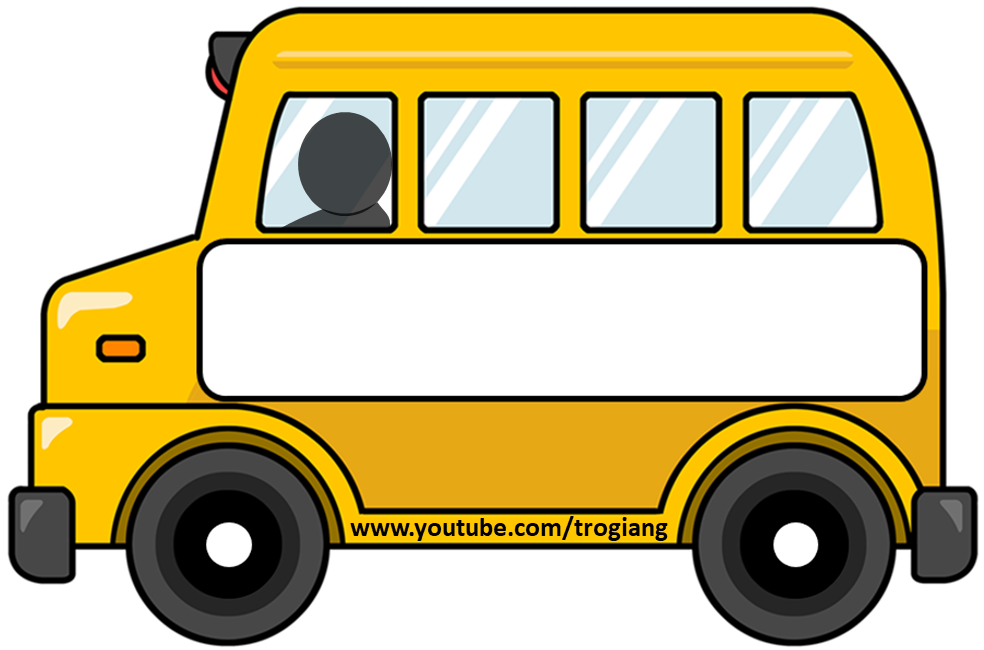 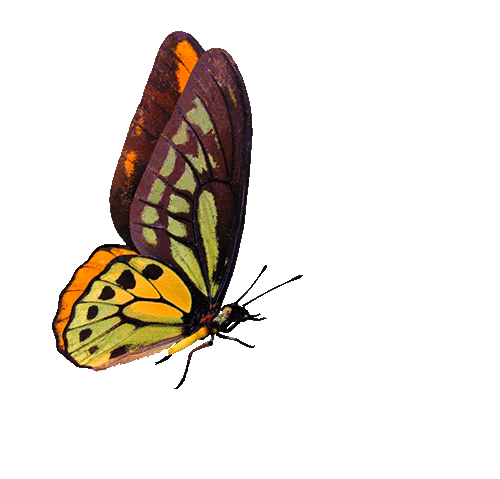 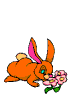 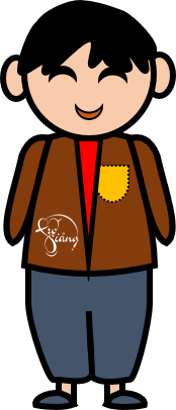 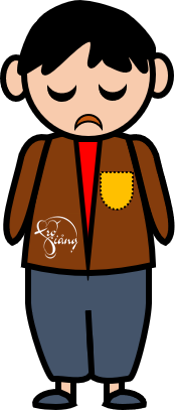 4
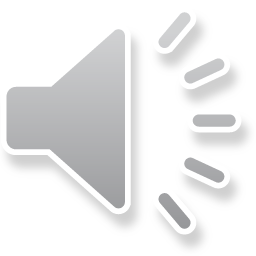 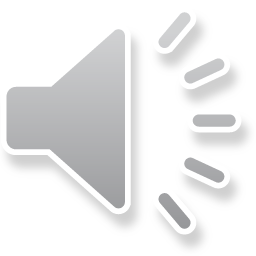 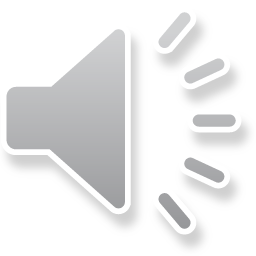 RIGHT/ĐÚNG
WRONG/SAI
Nêu phép tính phù hợp với tranh sau
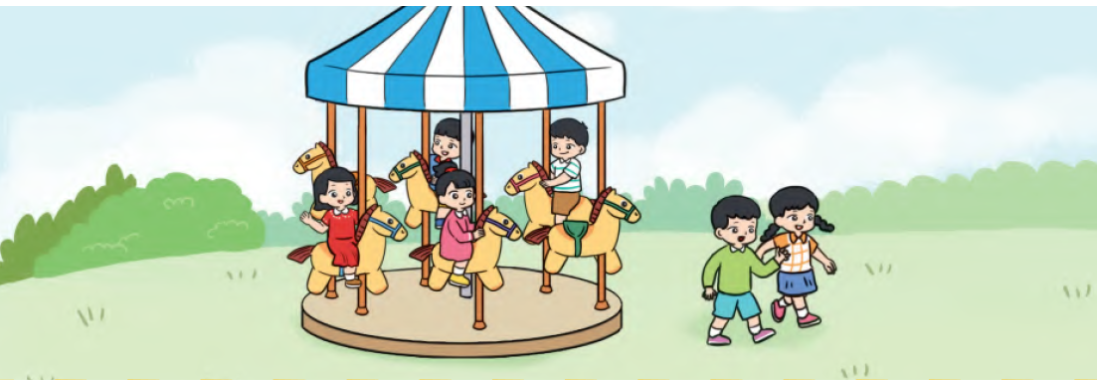 Số trừ
Hiệu
Số bị trừ
6       -      2       =      4
Chú ý: 6 – 2 cũng gọi là hiệu
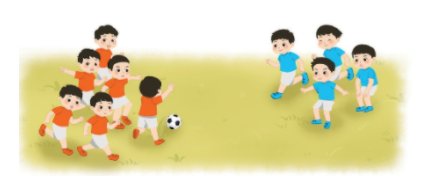 =
10
-
3
7
Số trừ
?
Số bị trừ
?
?
Hiệu
6 - 2 cũng được gọi là hiệu
TRÒ CHƠI: ĐỐ BẠN
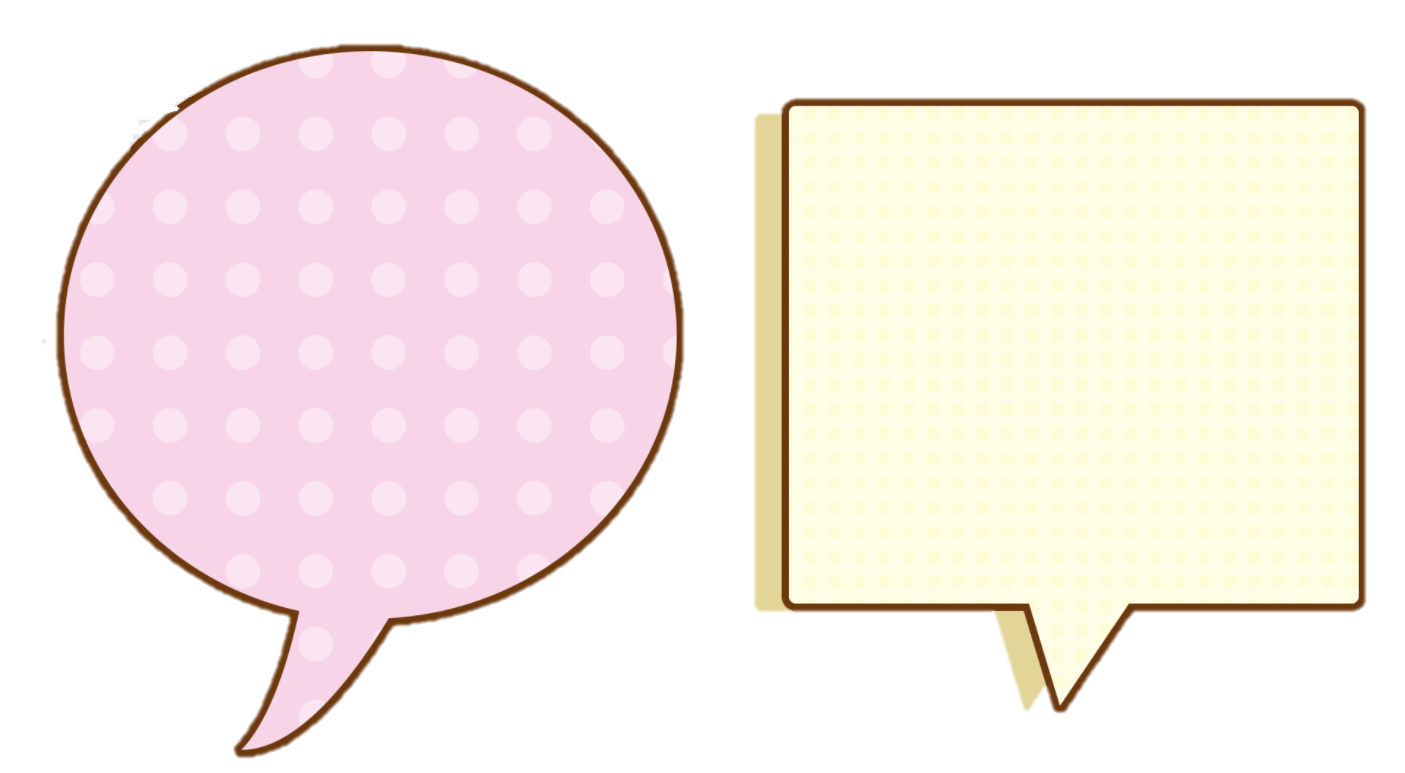 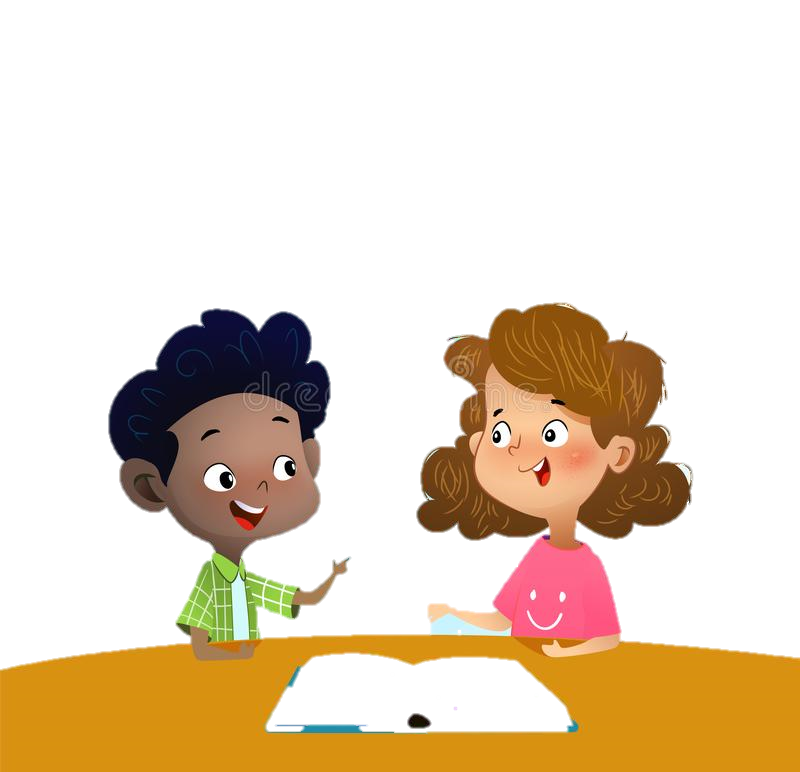 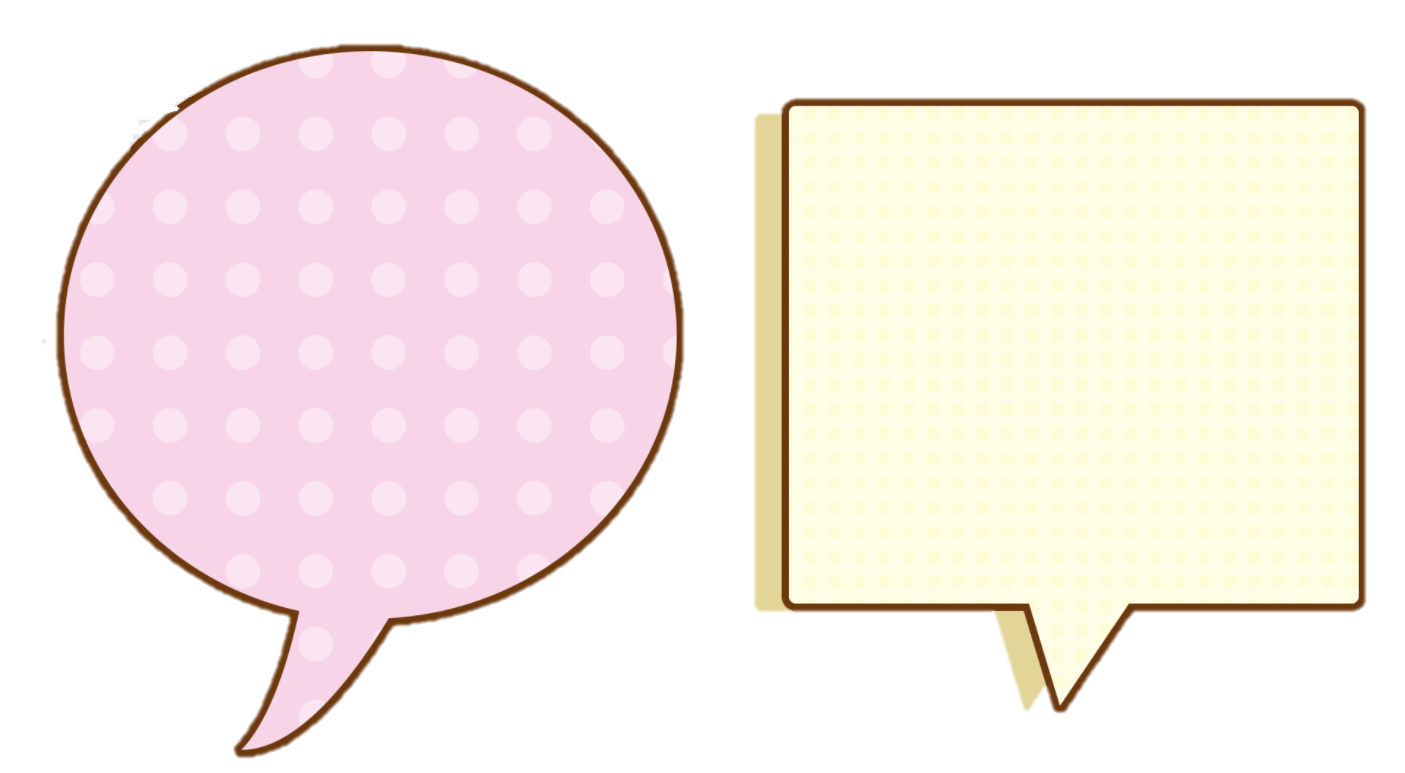 10 được gọi là ….
4 được gọi là….
6 được gọi là….
Tớ có phép tính
  10 – 4 = 6
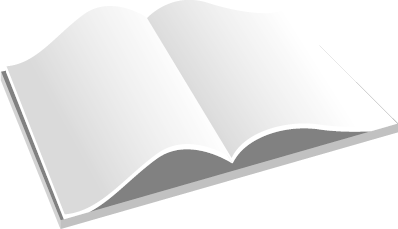 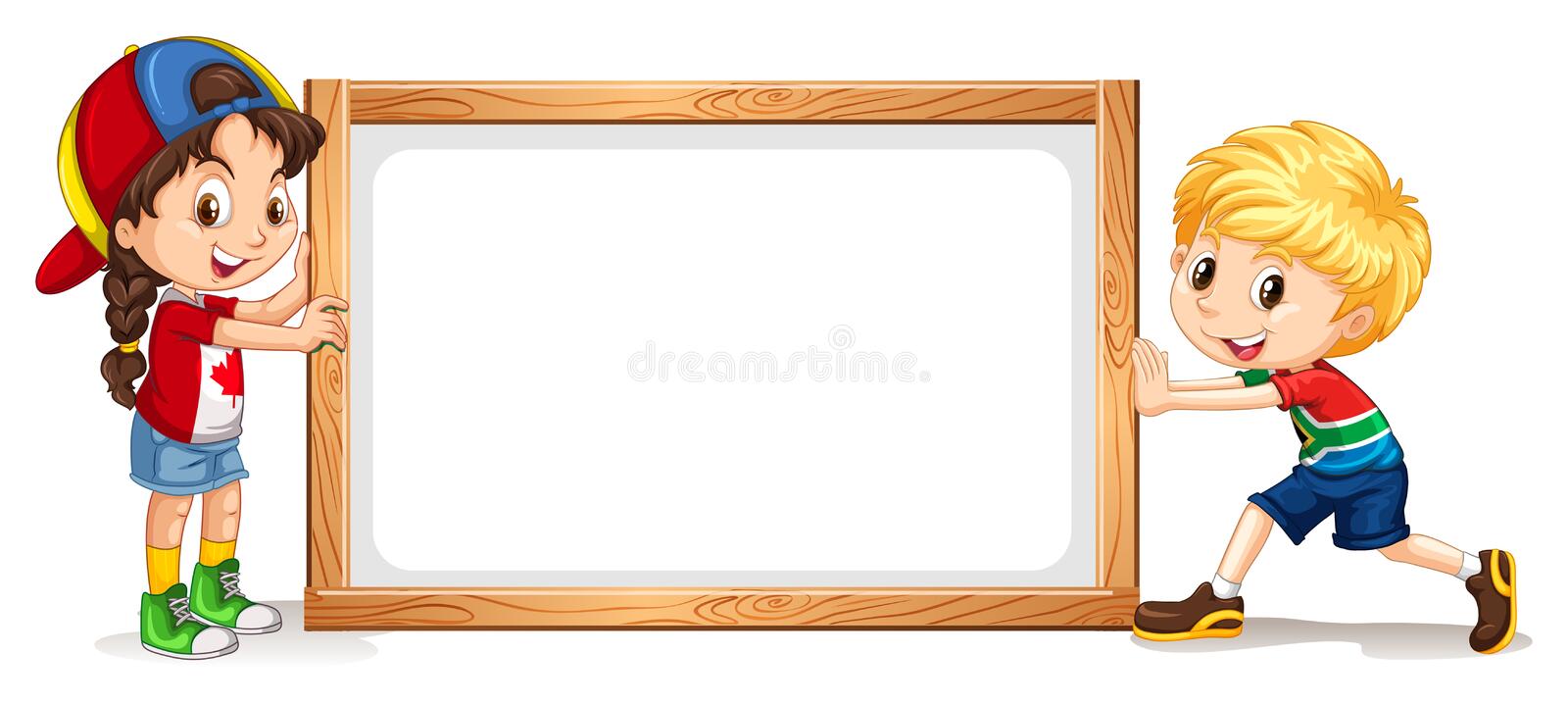 LUYỆN TẬP THỰC HÀNH
1
Nêu số bị trừ, số trừ, hiệu trong các phép tính sau:
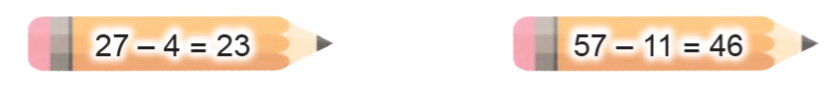 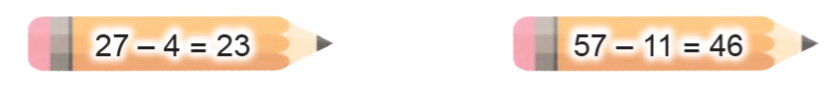 Số bị trừ
Số trừ
Hiệu
Số bị trừ
Số trừ
Hiệu
2
Tìm hiệu biết:
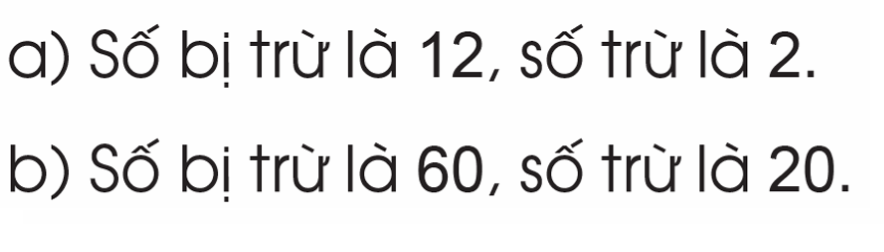 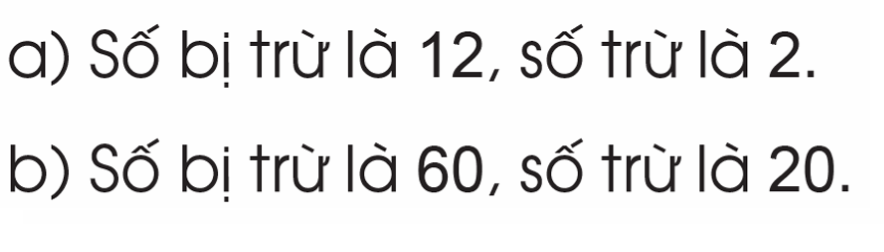 12  -  2  =
10
40
60  -  20  =
Trò chơi: Tìm bạn
3
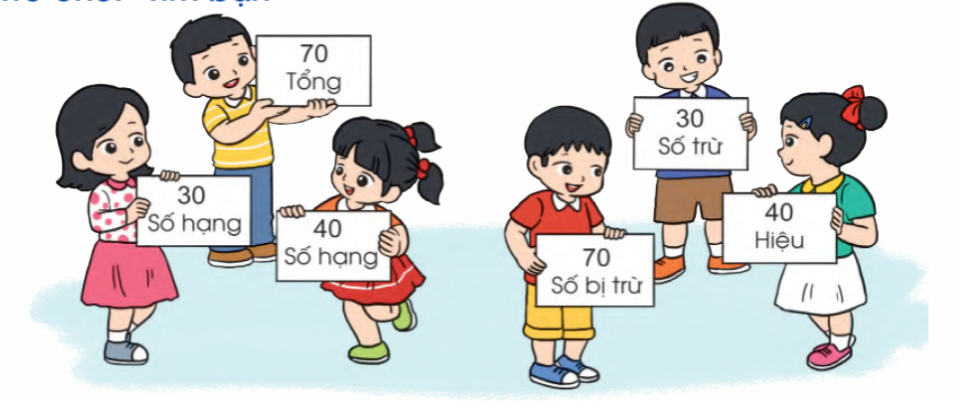 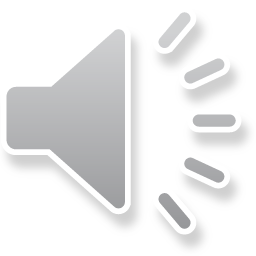 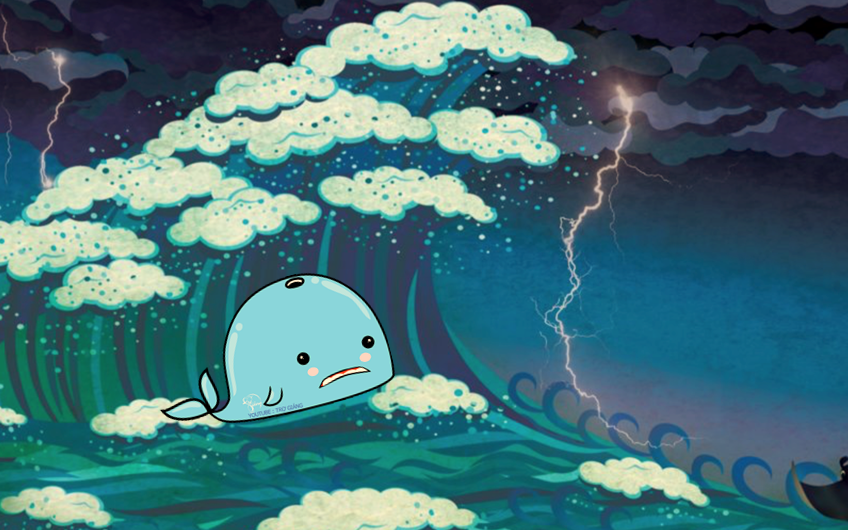 CỨU LẤY CÁ VOI
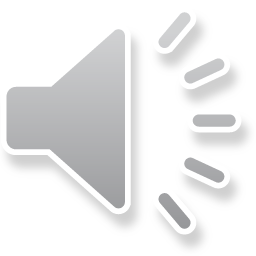 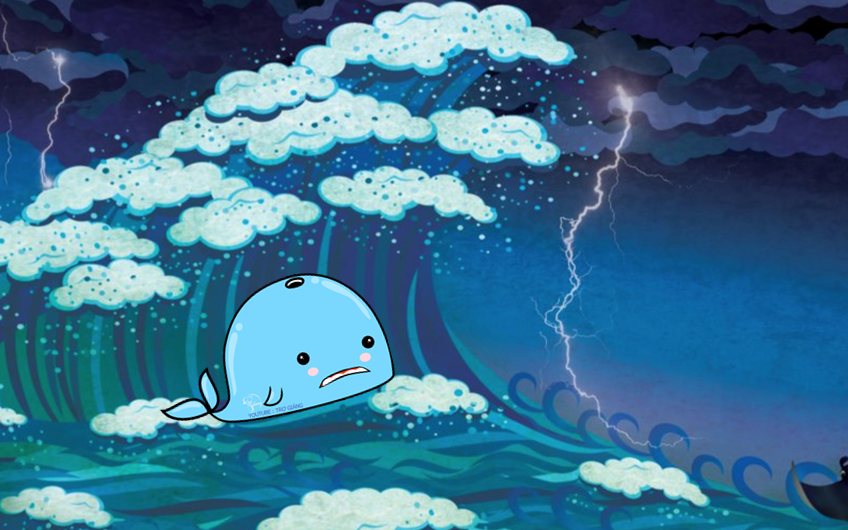 ĐÊM QUA, MỘT CƠN BÃO LỚN ĐÃ XẢY RA NƠI VÙNG BIỂN CỦA CHÚ CÁ VOI
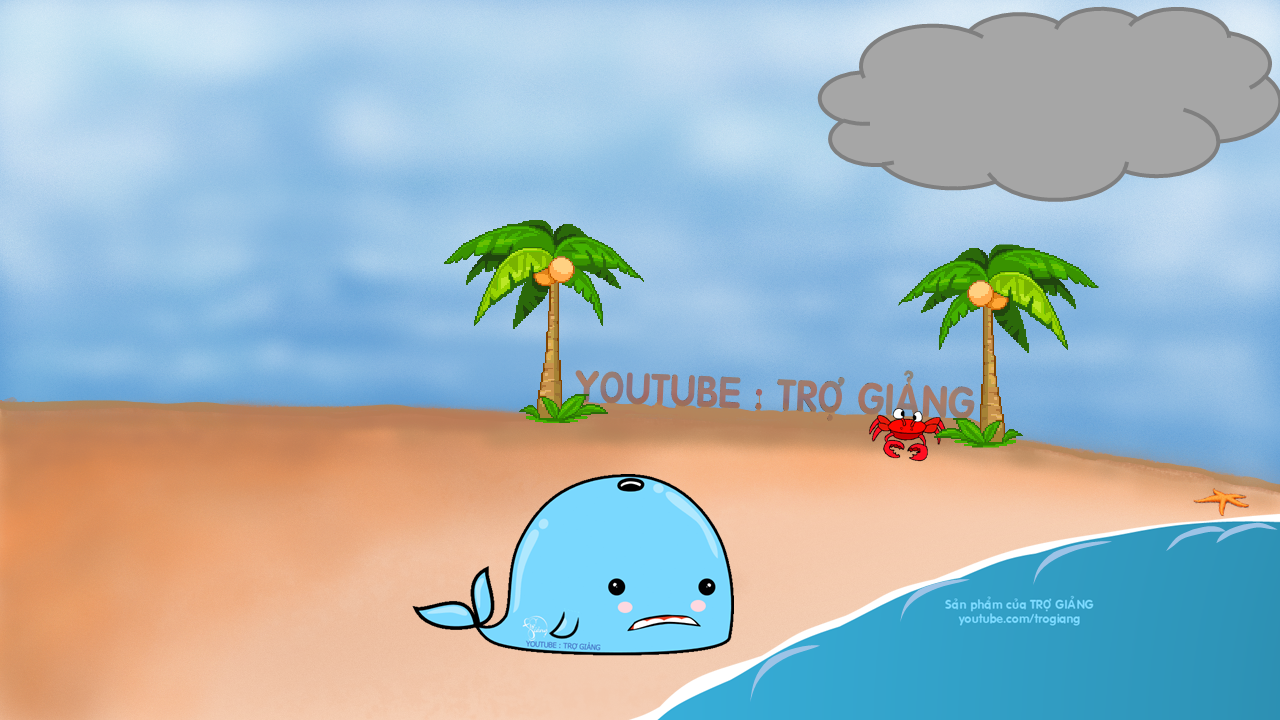 CƠN BÃO ĐÃ CUỐN CHÚ CÁ VOI ĐI XA VÀ SÁNG DẬY CHÚ BỊ MẮC CẠN TRÊN BÃI BIỂN
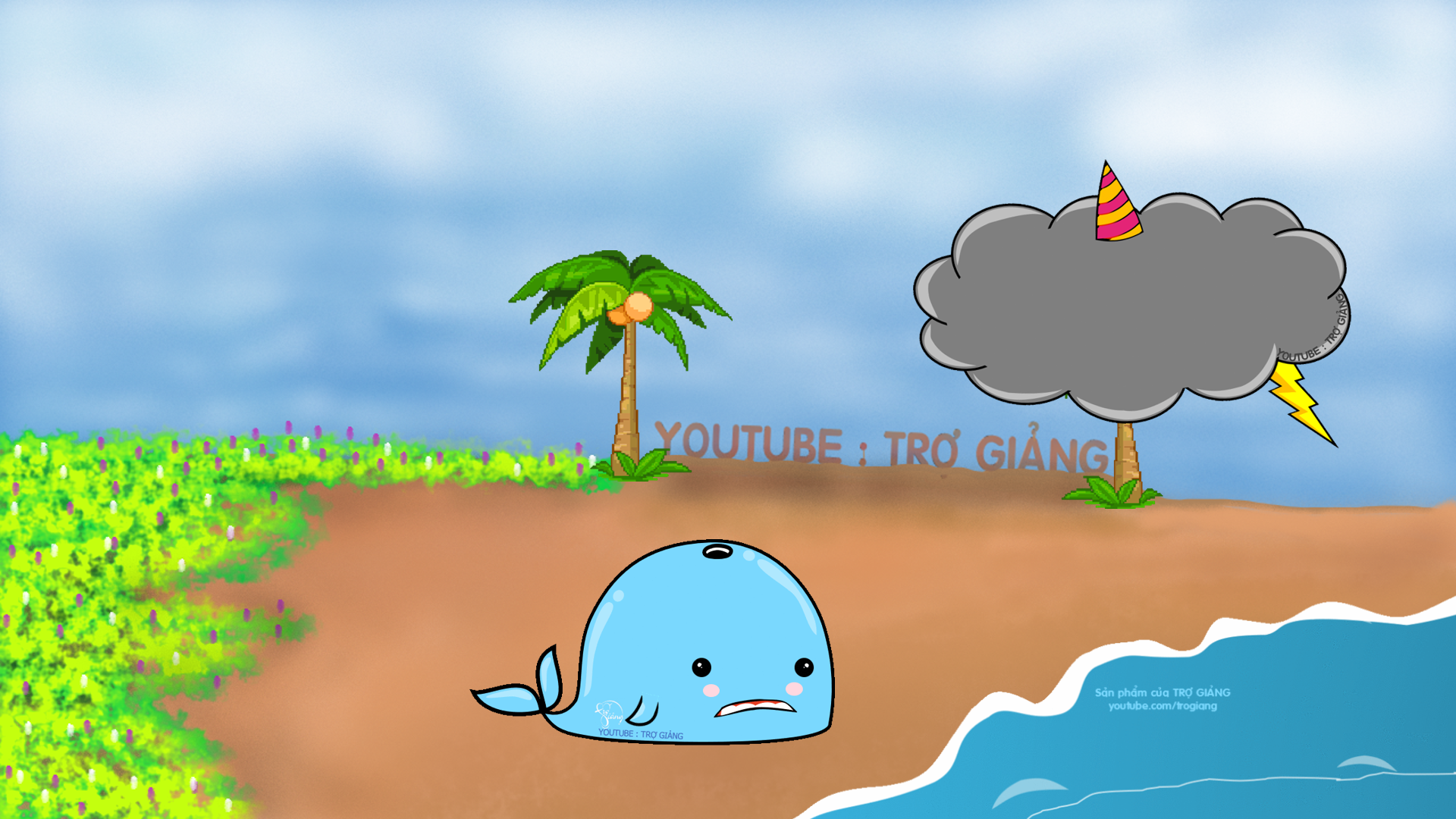 MỘT ĐÁM MÂY MƯA HỨA SẼ GIÚP CHÚ NẾU CÓ NGƯỜI GIẢI ĐƯỢC CÂU ĐỐ CỦA MÂY MƯA
CÁC EM TRẢ LỜI THẬT ĐÚNG ĐỂ GIÚP CHÚ CÁ VOI TỘI NGHIỆP VỀ NHÀ NHÉ !
Có 5 câu hỏi, mỗi câu trả lời đúng thì mưa sẽ đổ xuống và nước biển dâng lên, hoàn thành xong 5 câu sẽ cứu được cá voi.
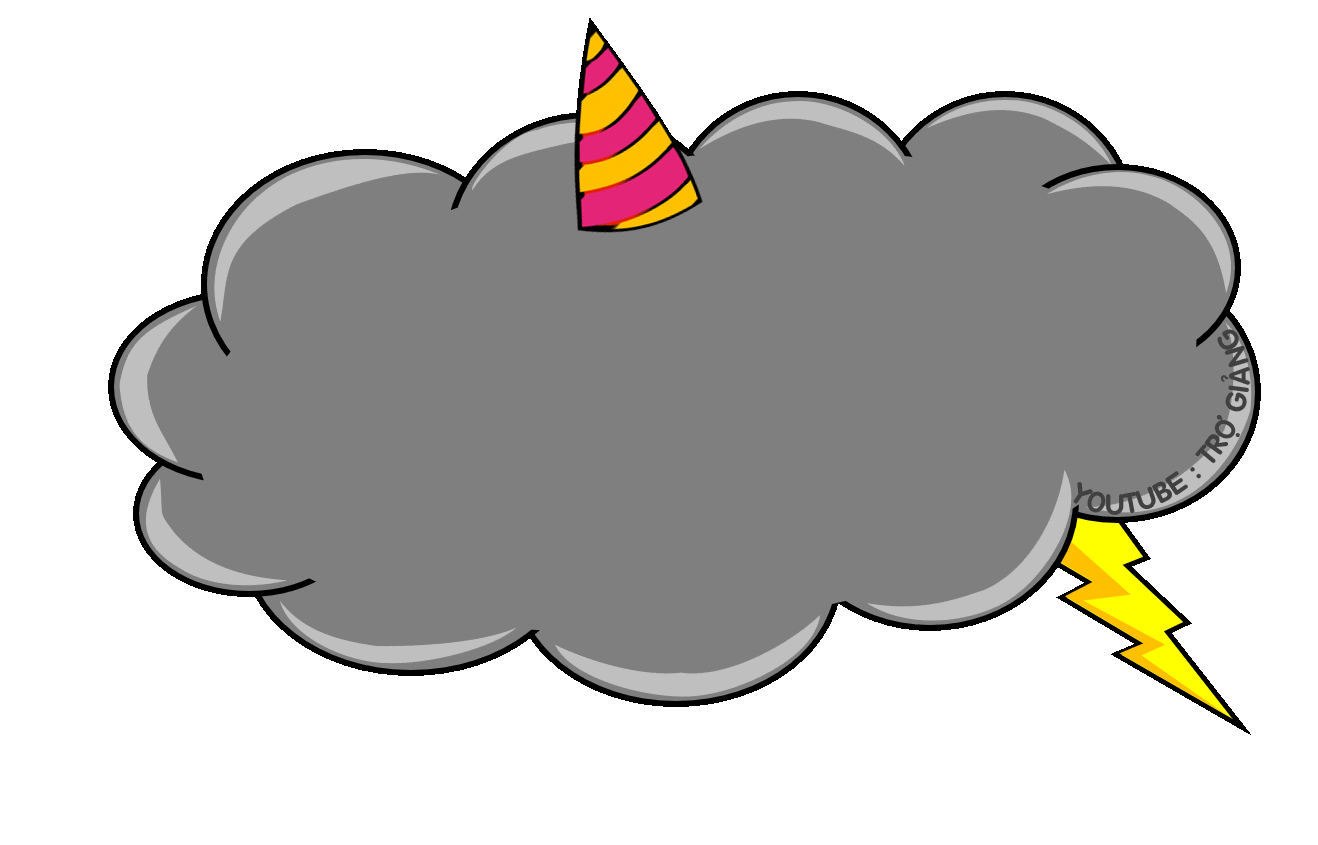 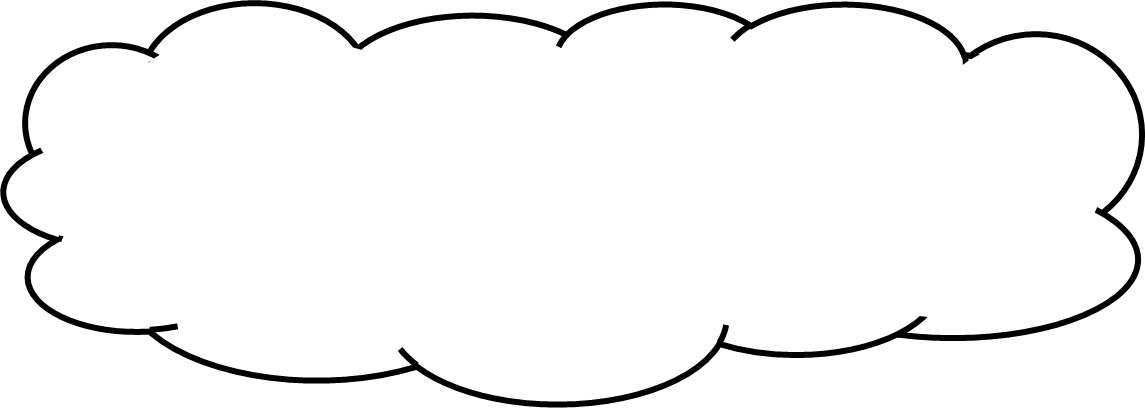 Cho phép tính 50 – 30 = 20
số 30 được gọi là gì?
Số  30 được gọi là số trừ
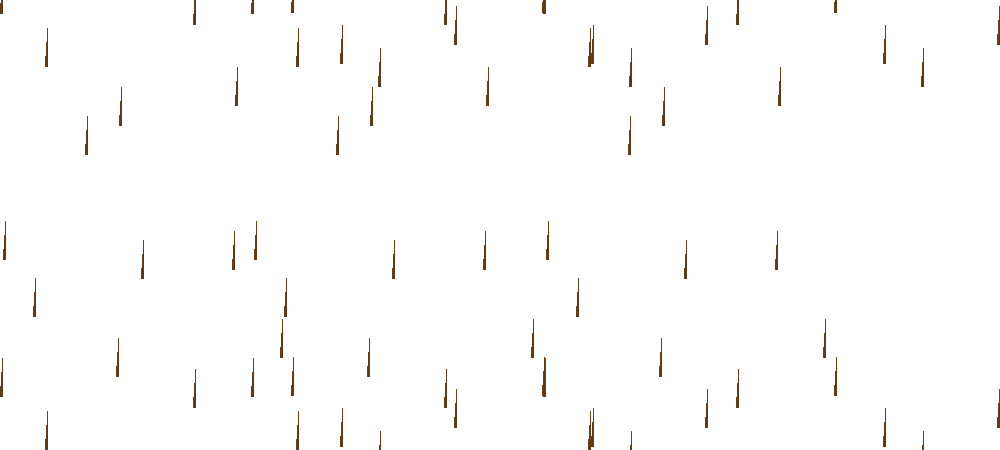 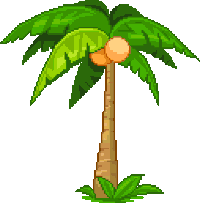 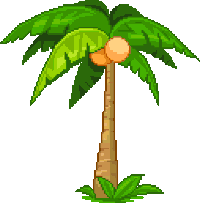 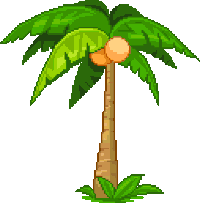 CƠN MƯA SỐ 1
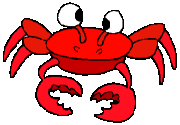 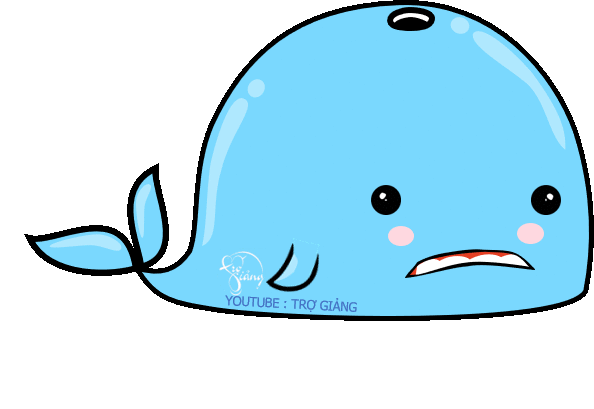 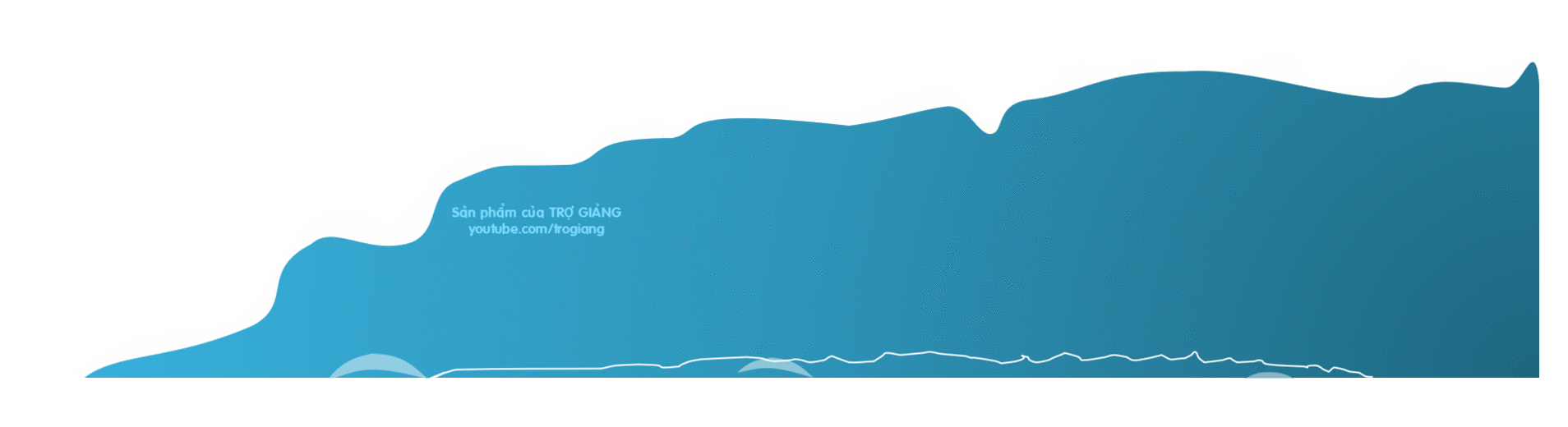 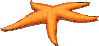 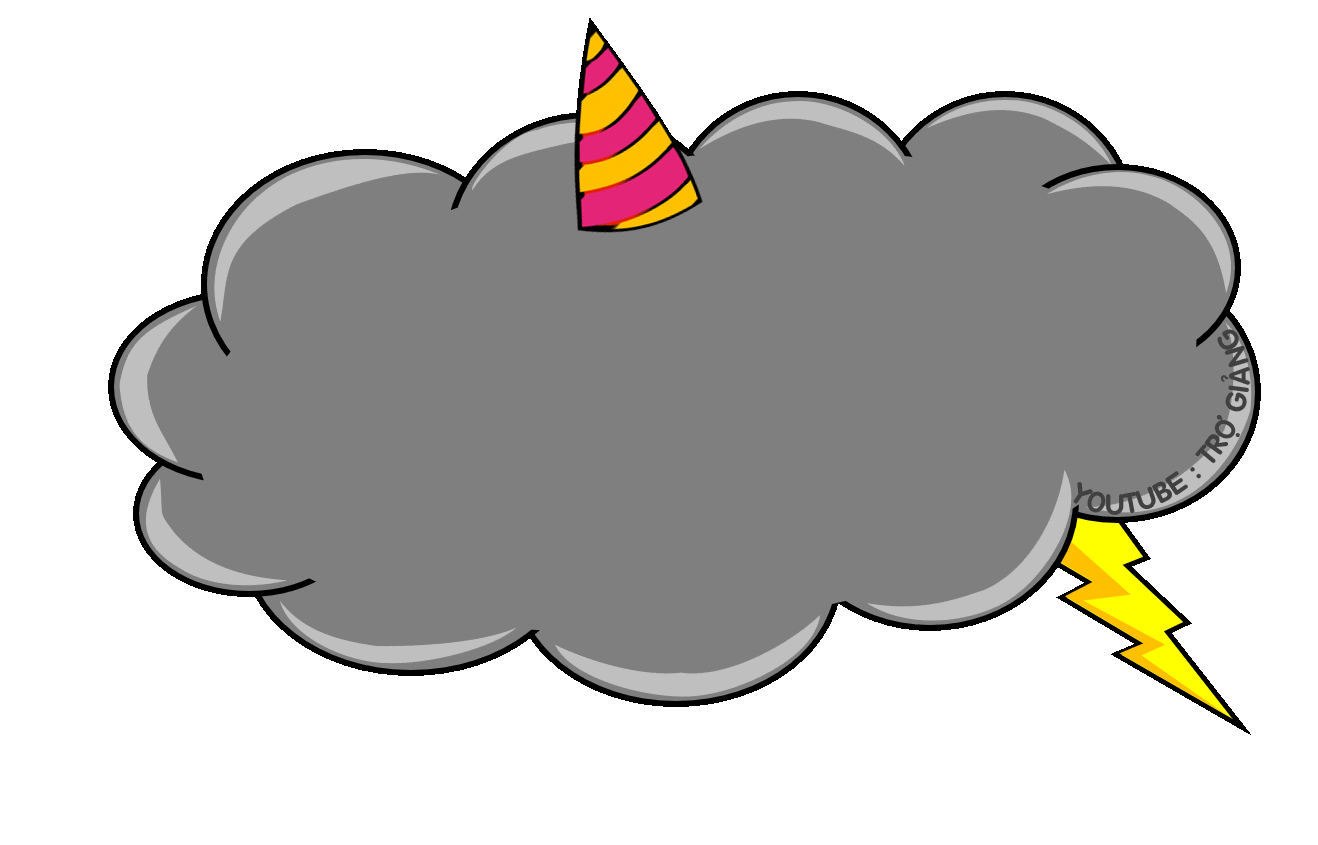 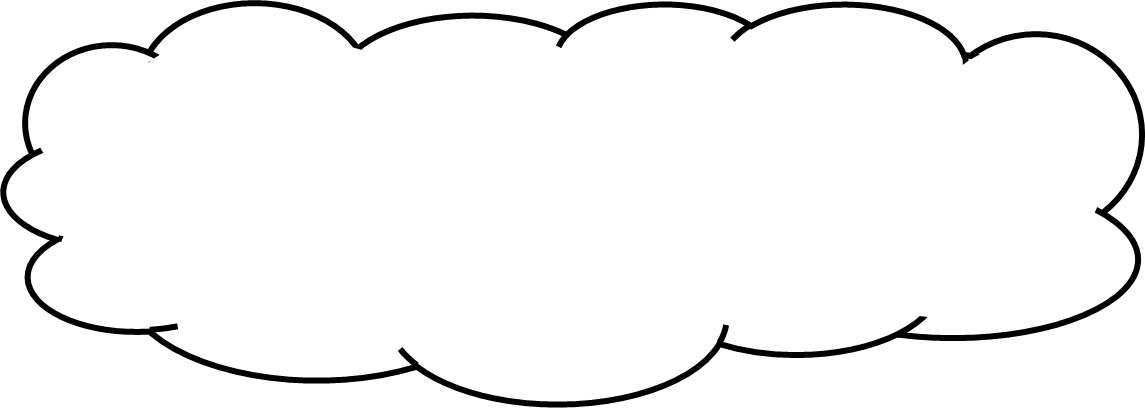 Cho phép tính 15 - 10 = 5
số 15 được gọi là gì?
Số 18 được gọi là số bị trừ
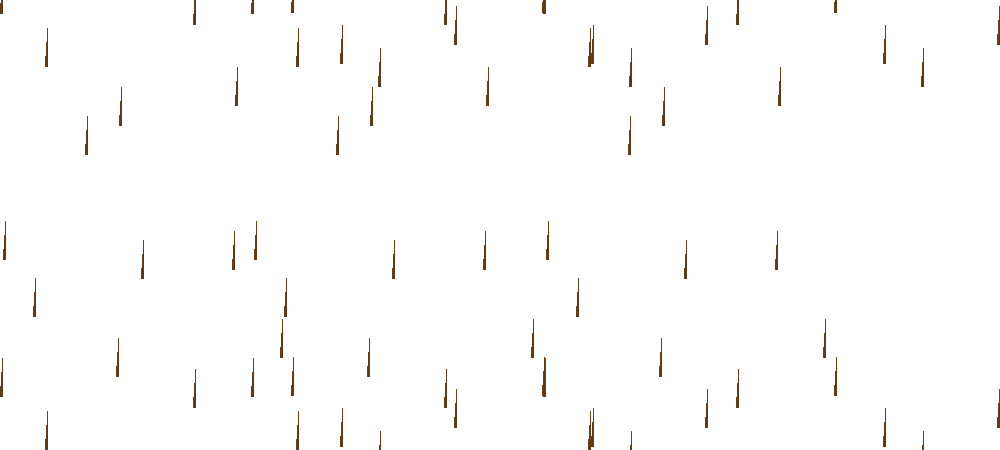 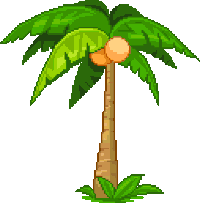 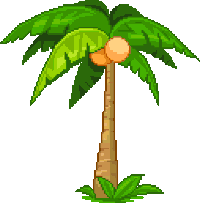 CƠN MƯA SỐ 2
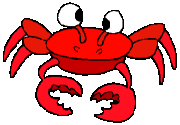 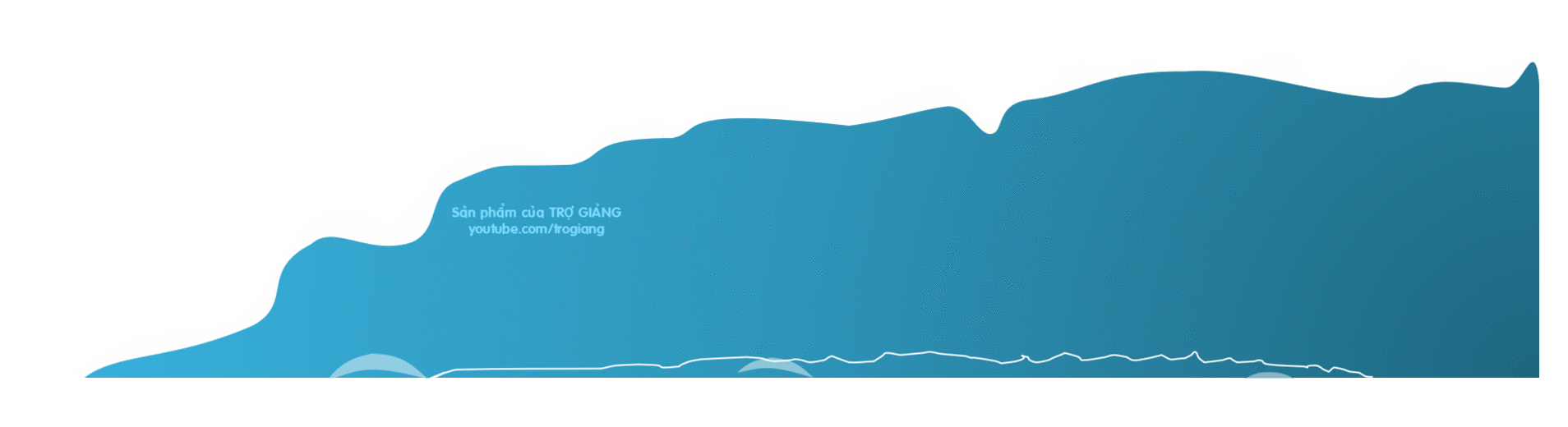 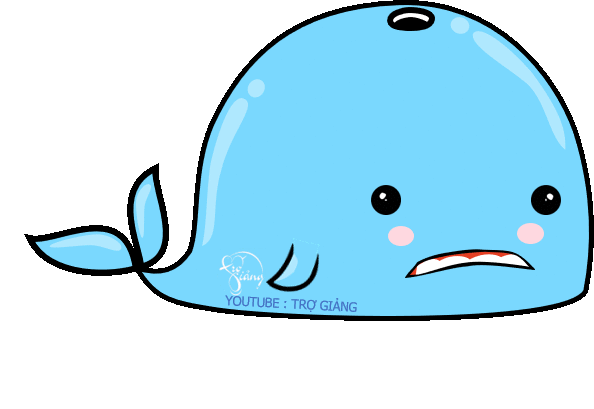 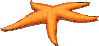 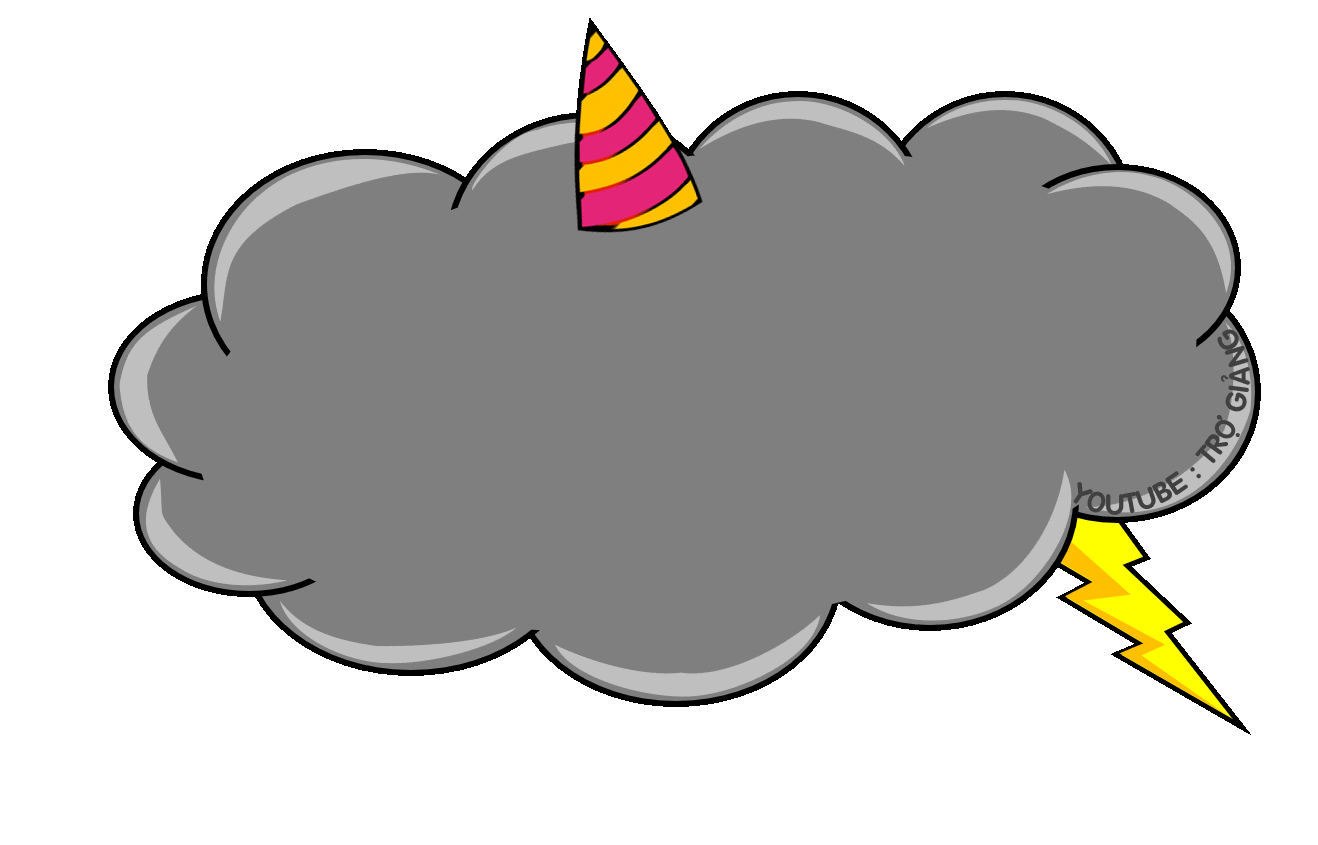 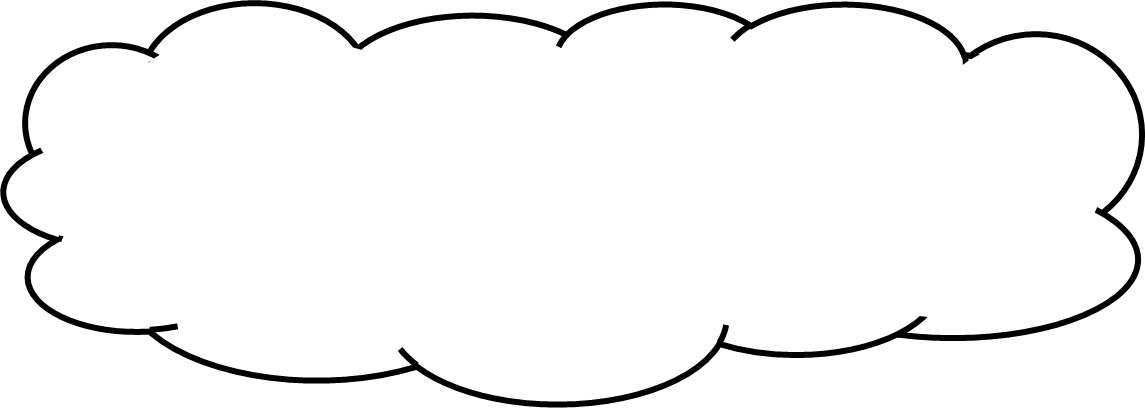 Cho phép tính 12 – 2 = 10
số 10 được gọi là gì?
Số 10 được gọi là hiệu
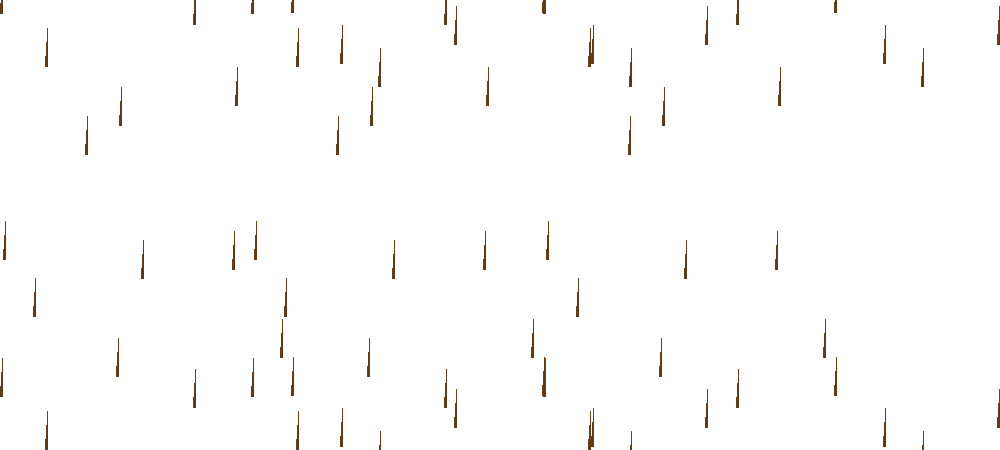 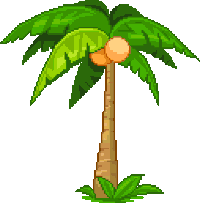 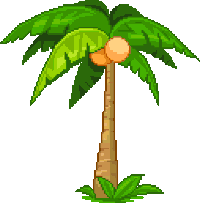 CƠN MƯA SỐ 3
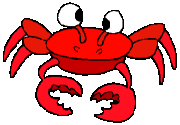 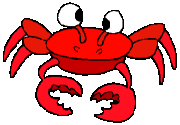 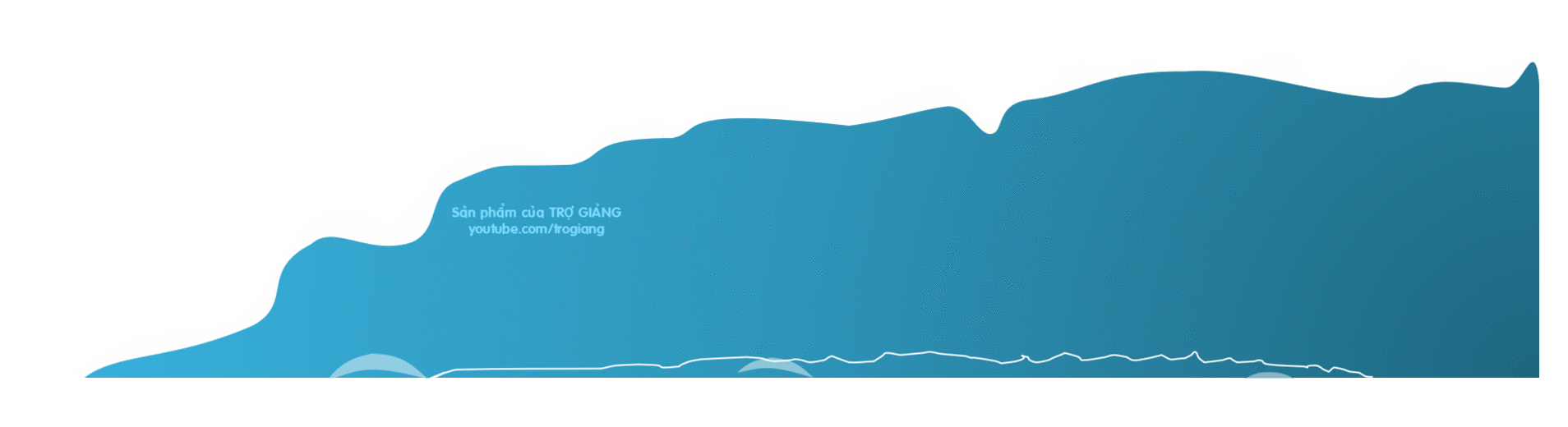 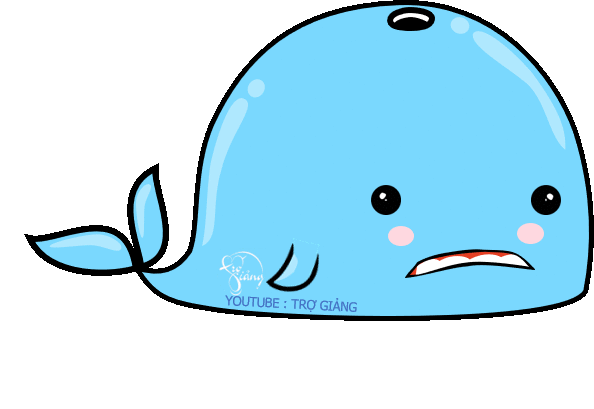 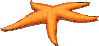 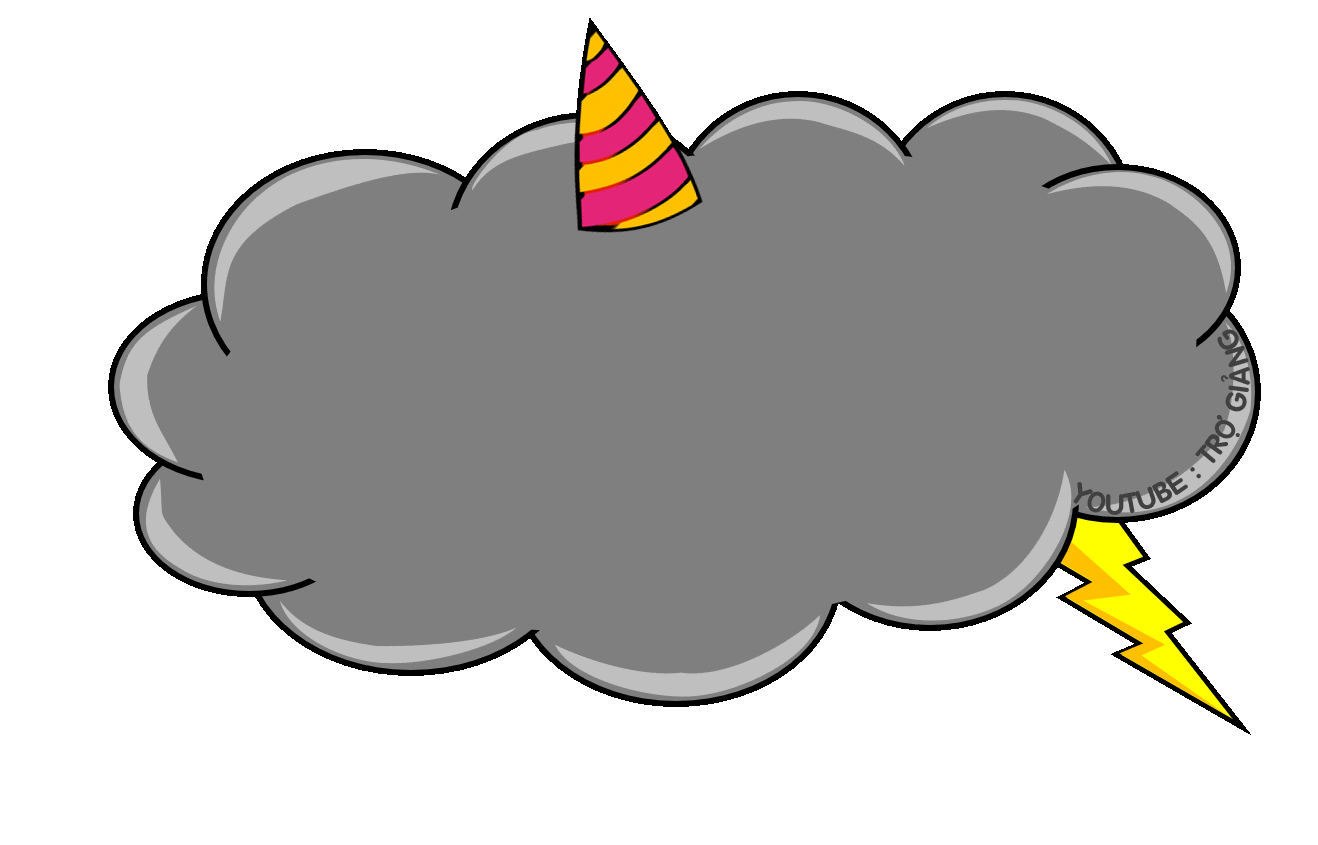 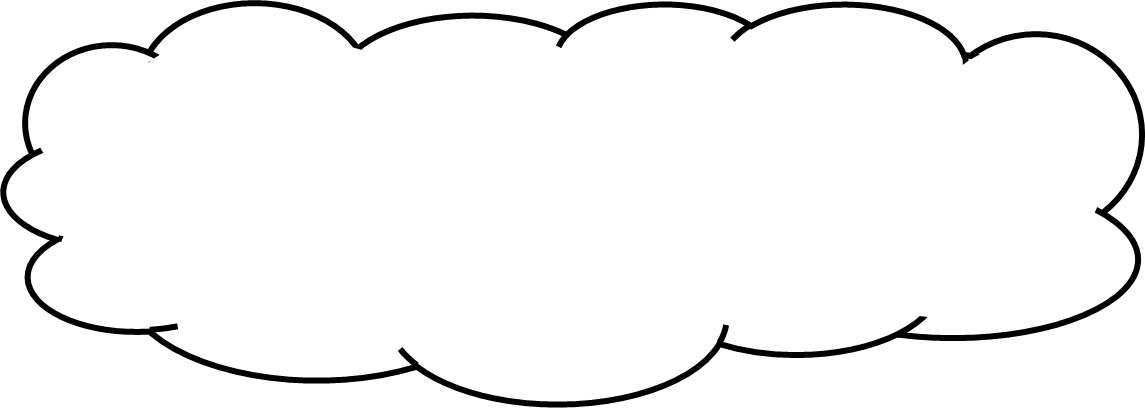 23 – 20 được gọi là gì?
23 - 20
được gọi là hiệu
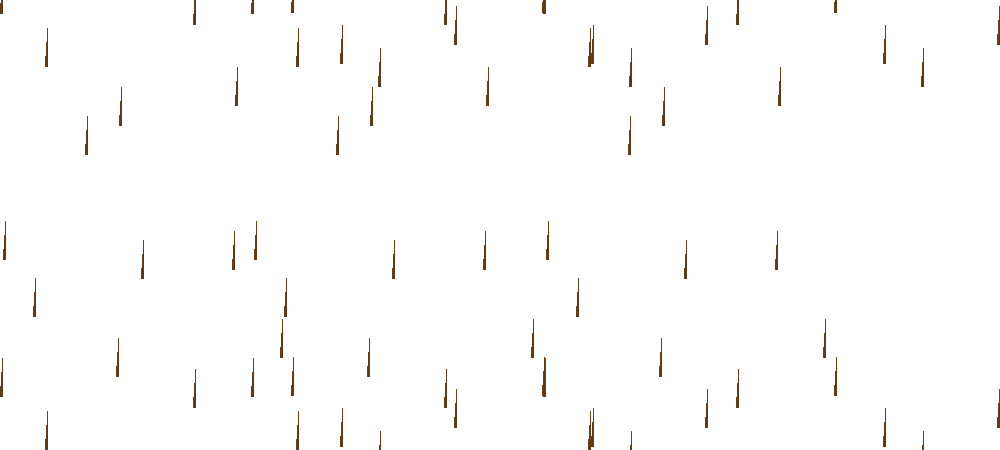 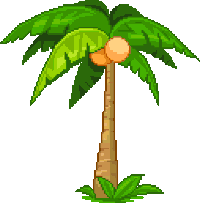 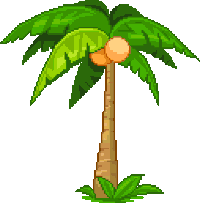 CƠN MƯA SỐ 4
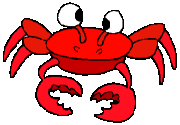 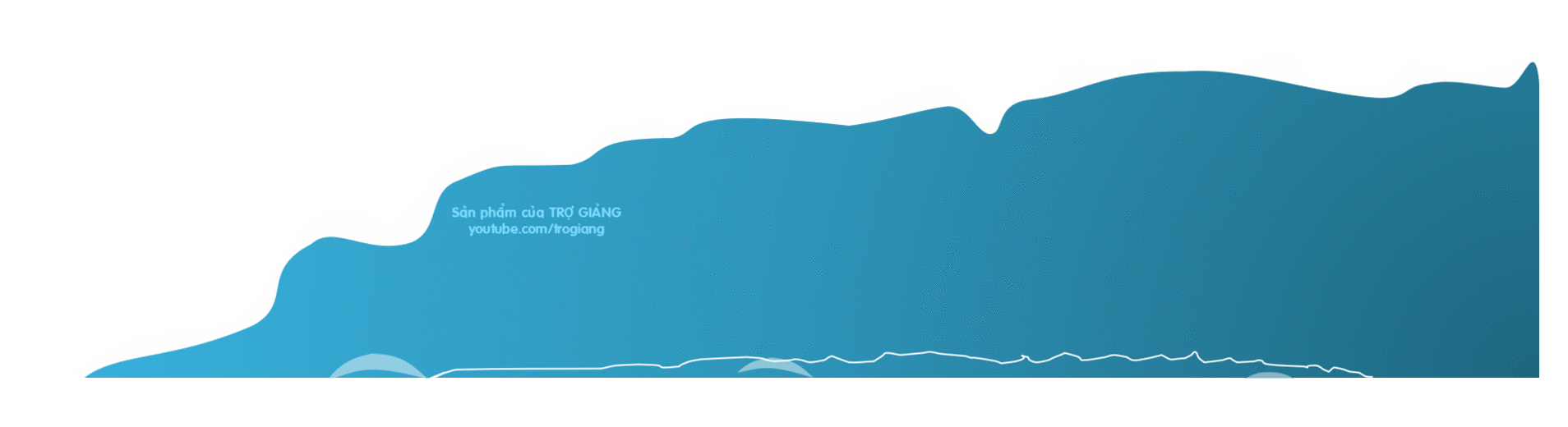 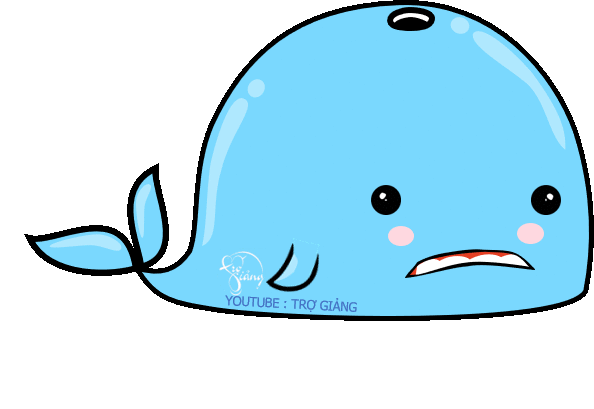 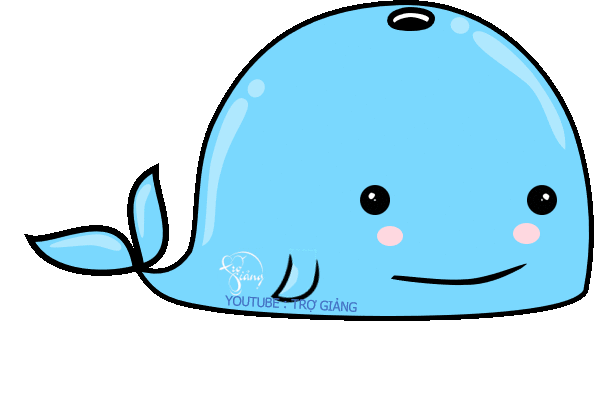 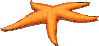 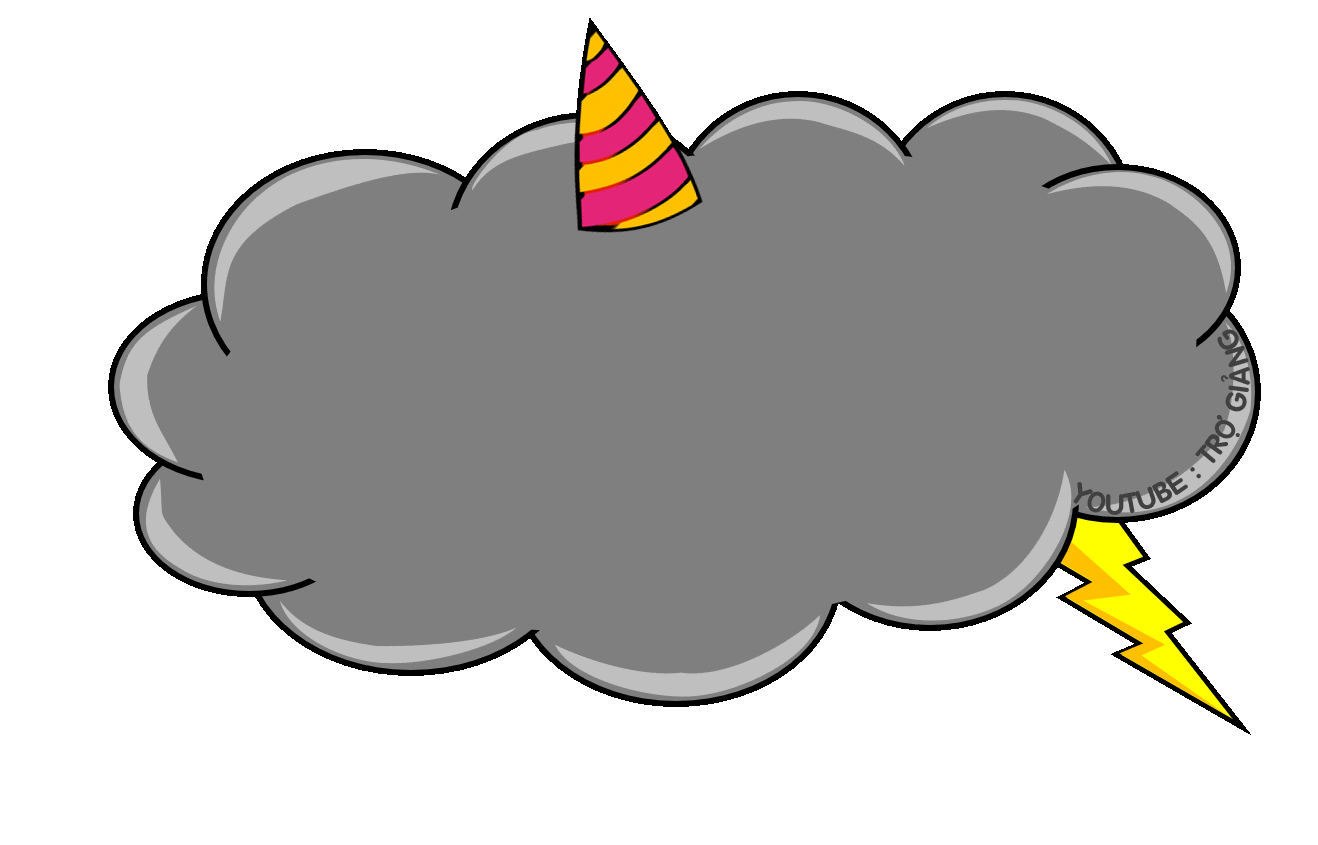 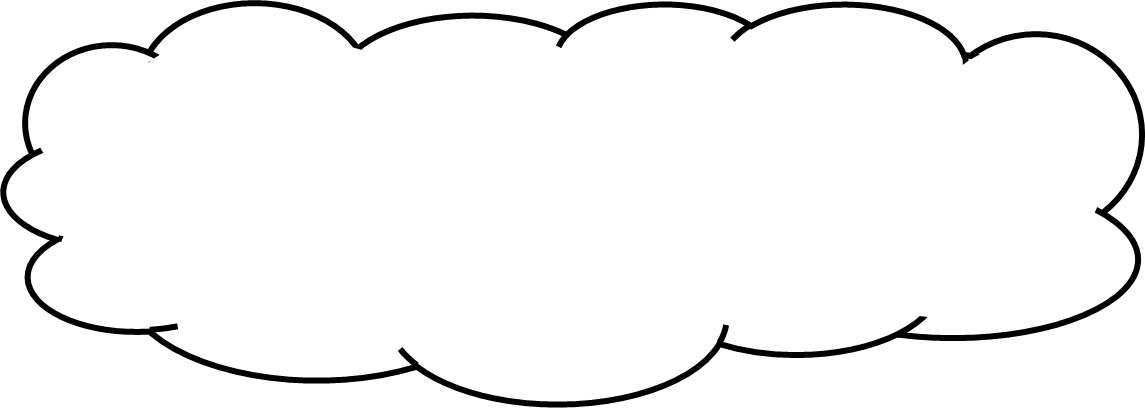 Tính hiệu của 80 và 50
30
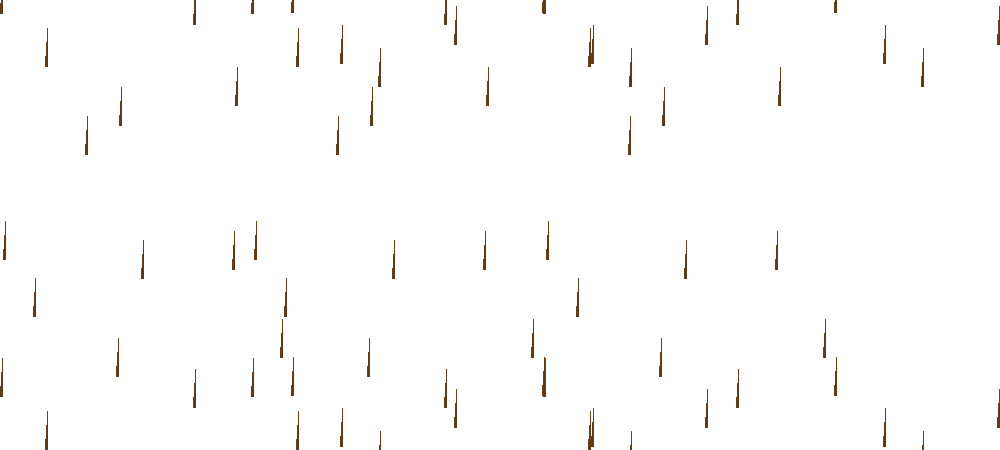 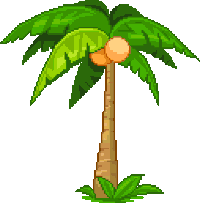 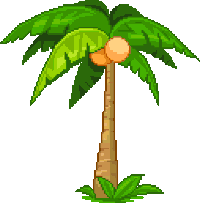 CƠN MƯA CUỐI
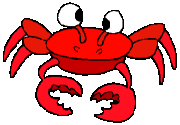 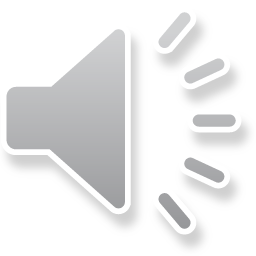 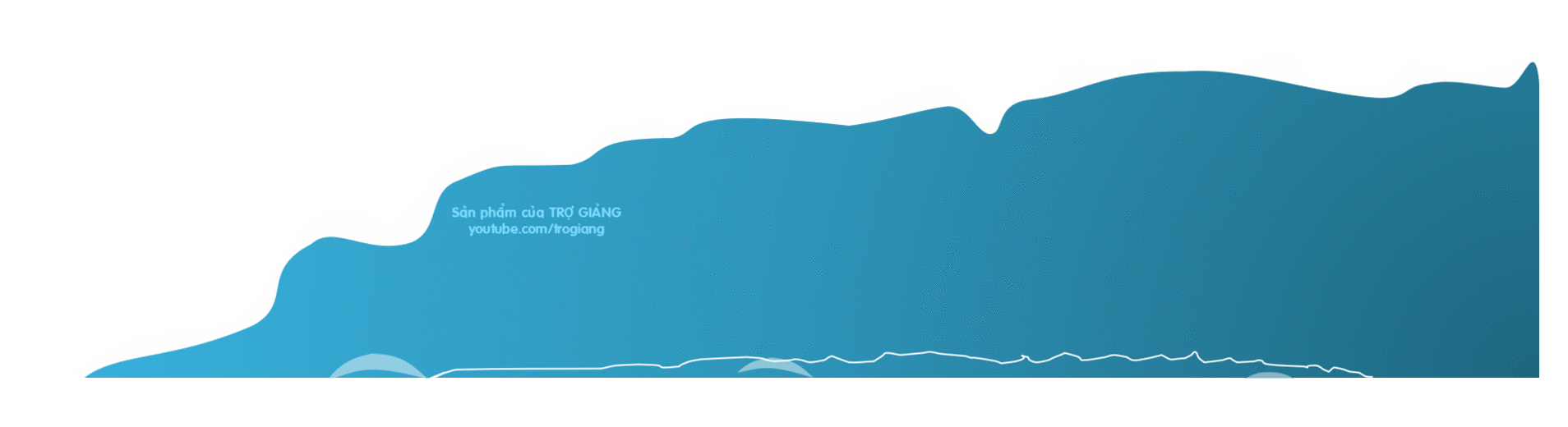 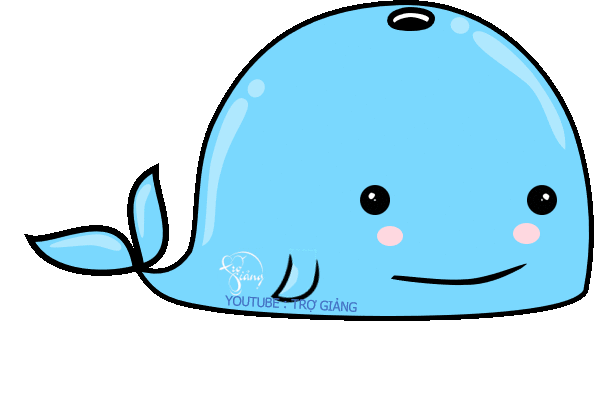 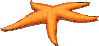 CẢM ƠN CÁC BẠN THẬT NHIỀU. 
CÁC BẠN GIỎI QUÁ ĐI
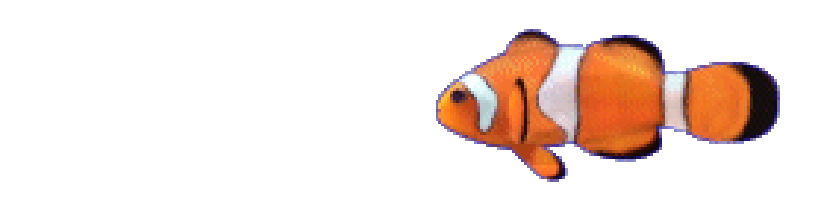 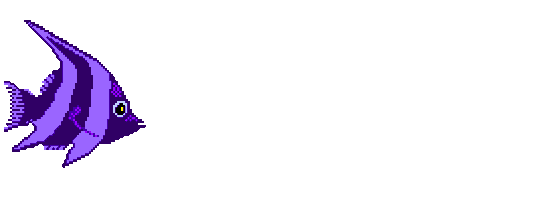 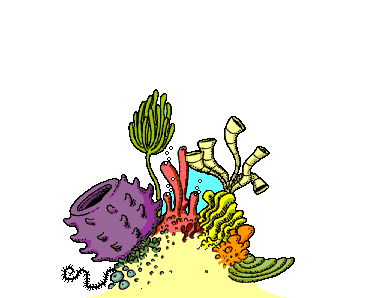 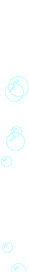 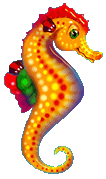 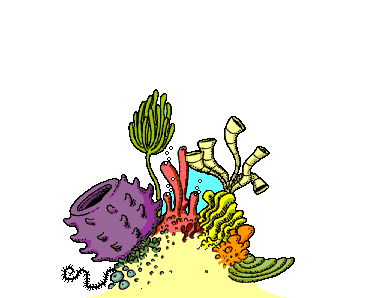 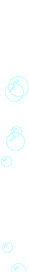 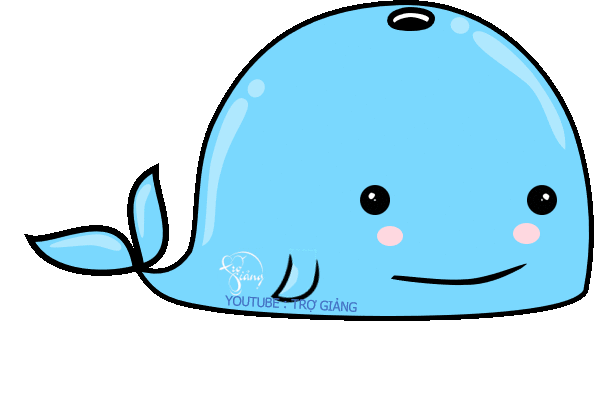 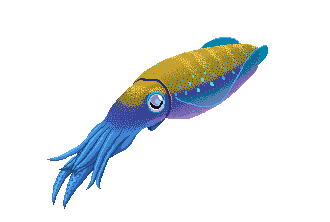 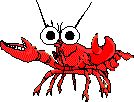 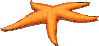 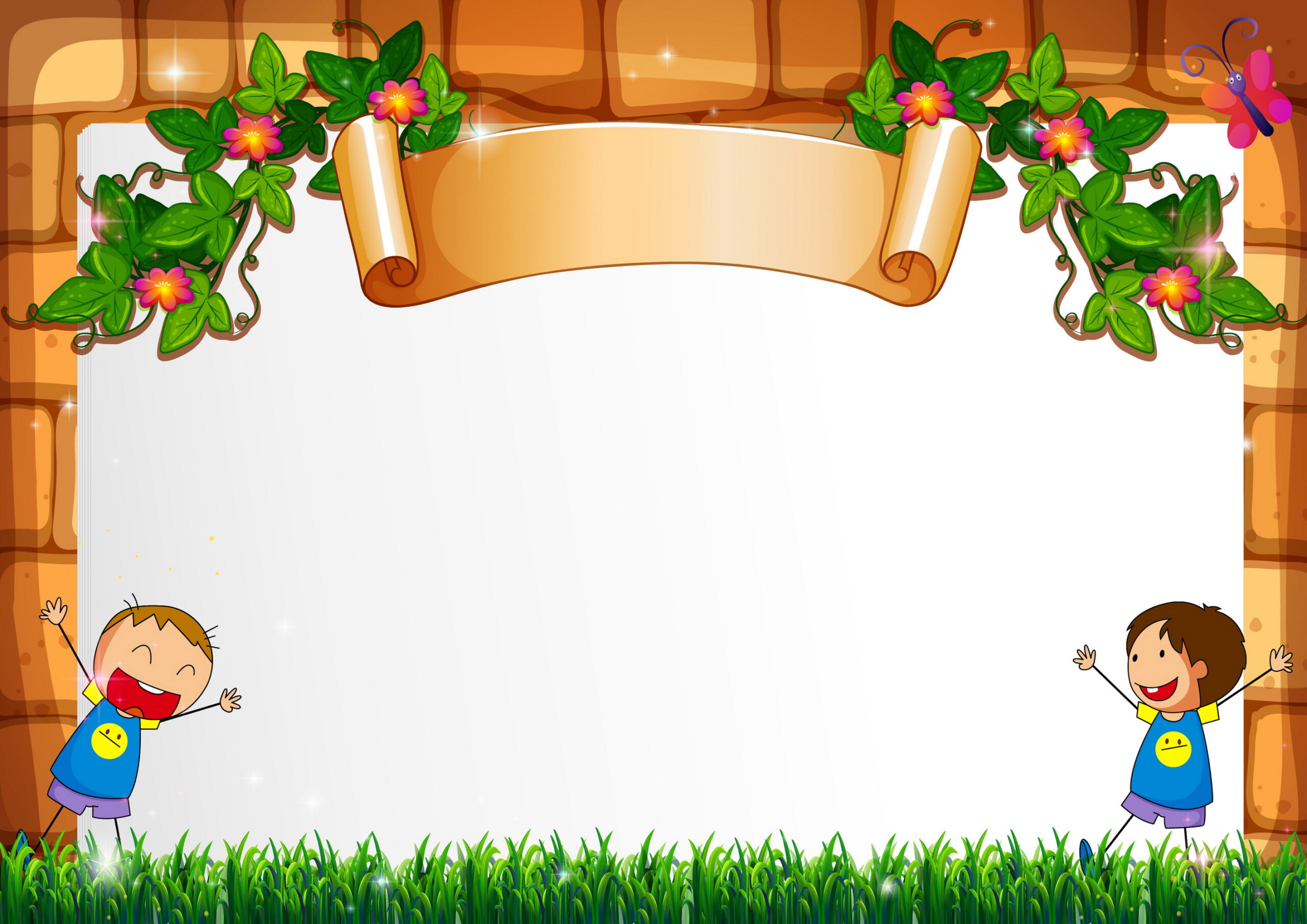 DẶN DÒ
Học thuộc tên thành phần và kết quả của phép cộng